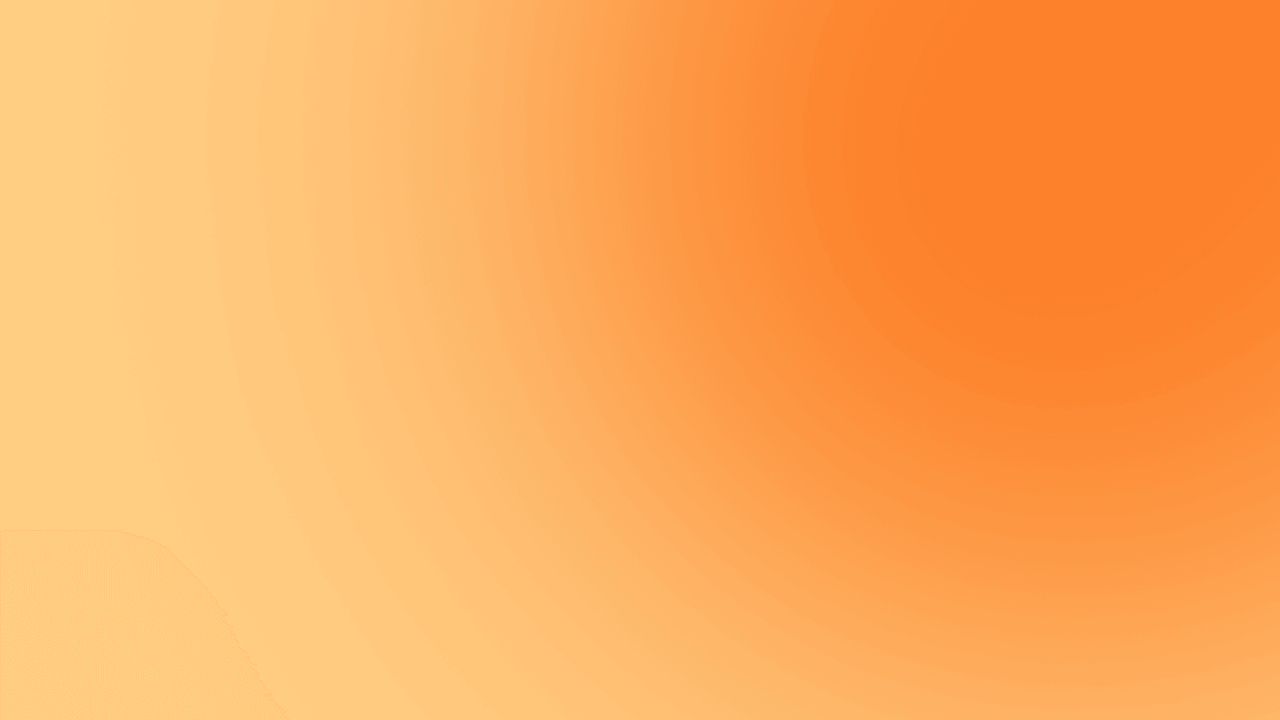 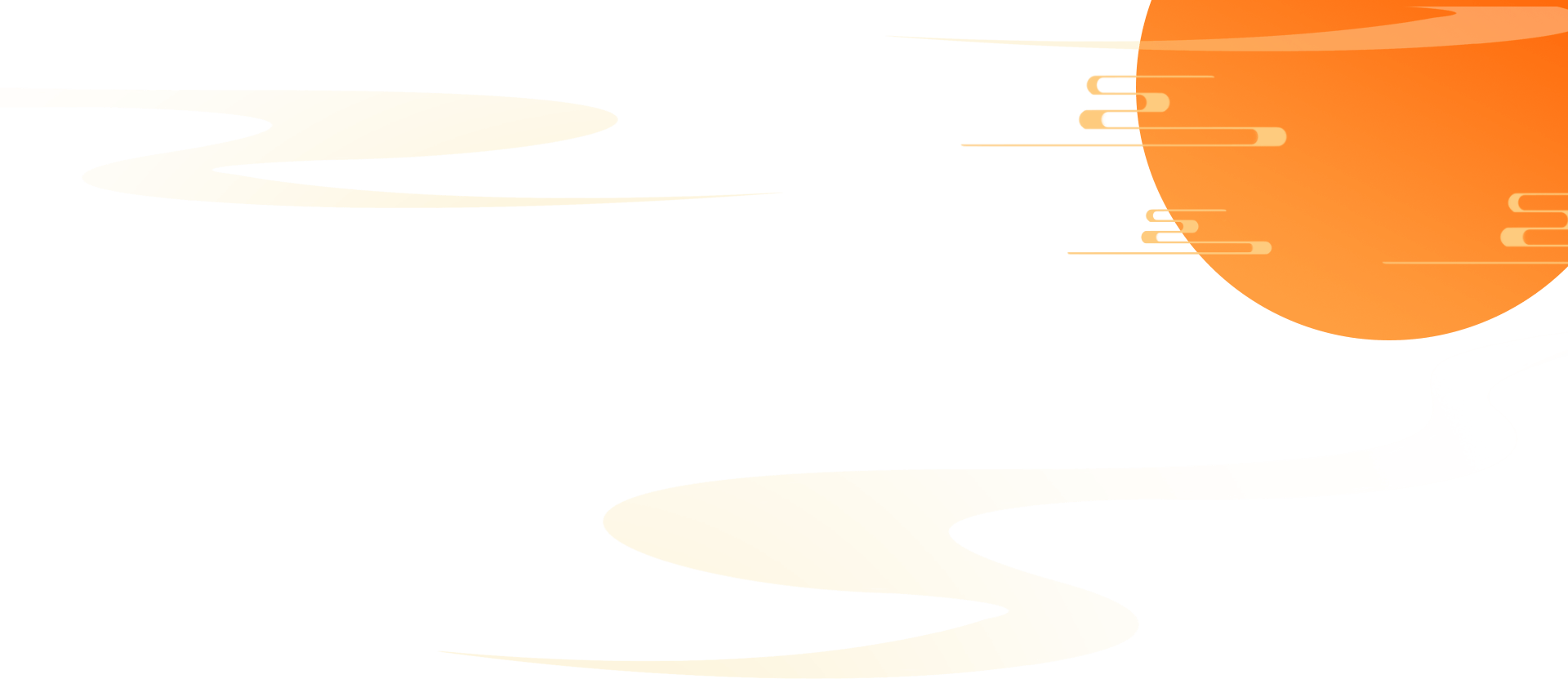 国
潮
风
贰
零
贰
伍
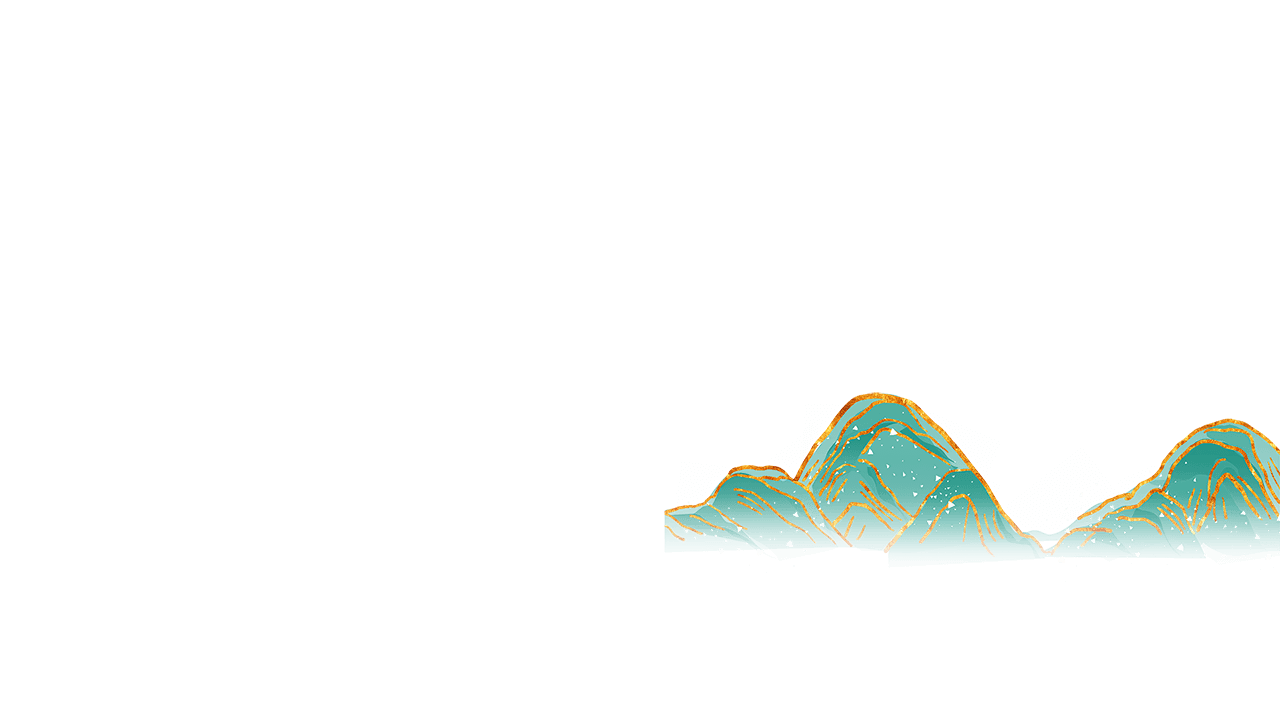 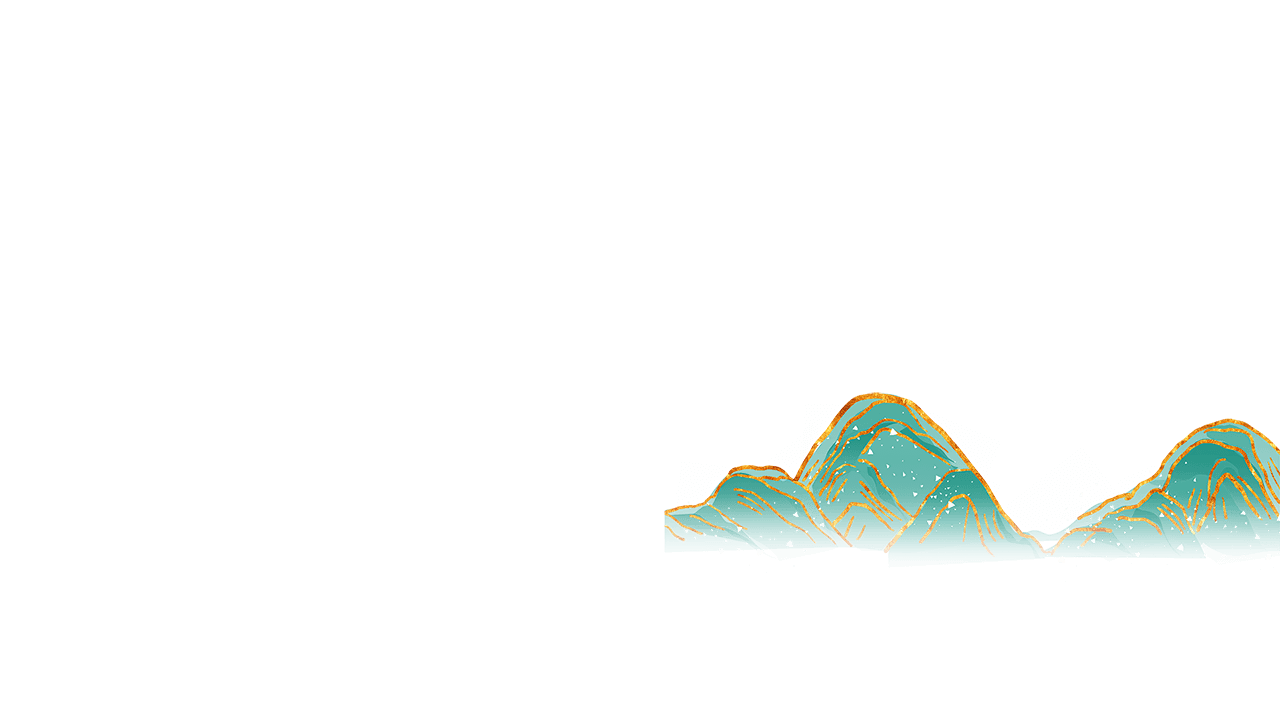 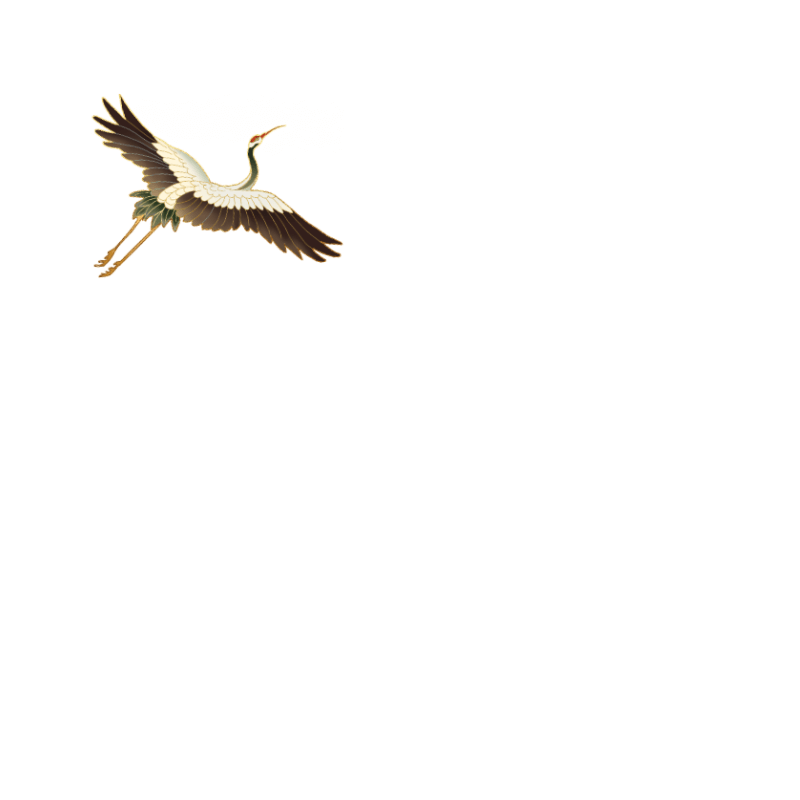 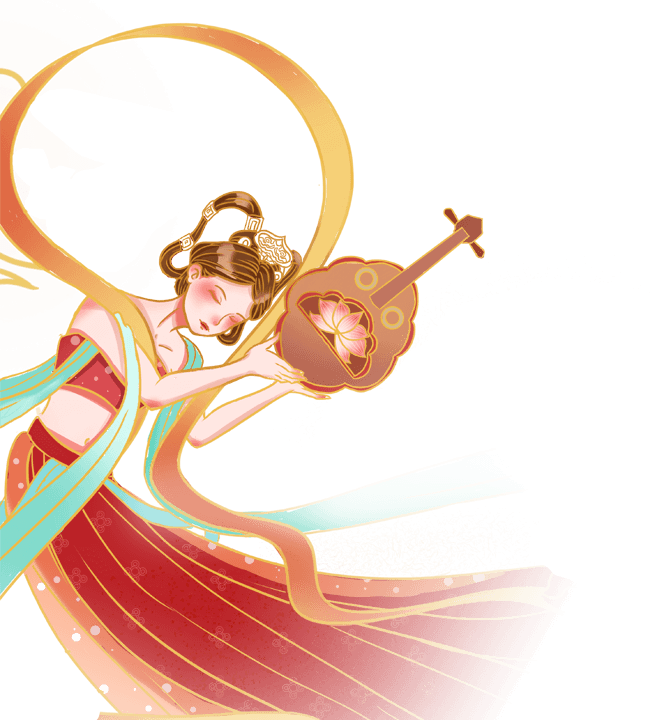 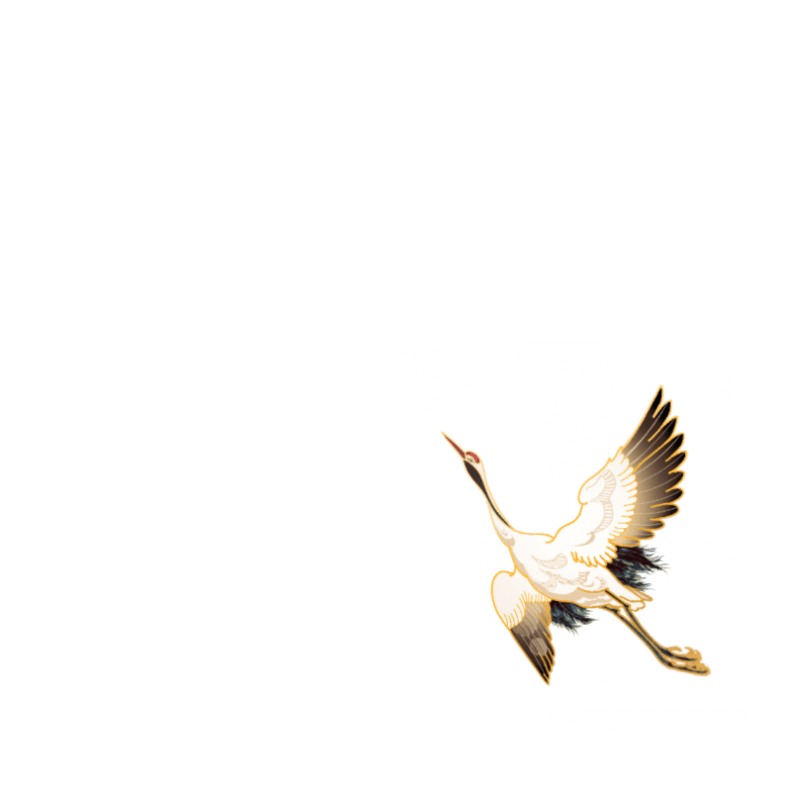 国/潮/风/商/务/汇/报/模/板
Contracted wind the boom business report
汇报人：PPT模板
PPT模板 http://www.1ppt.com/moban/
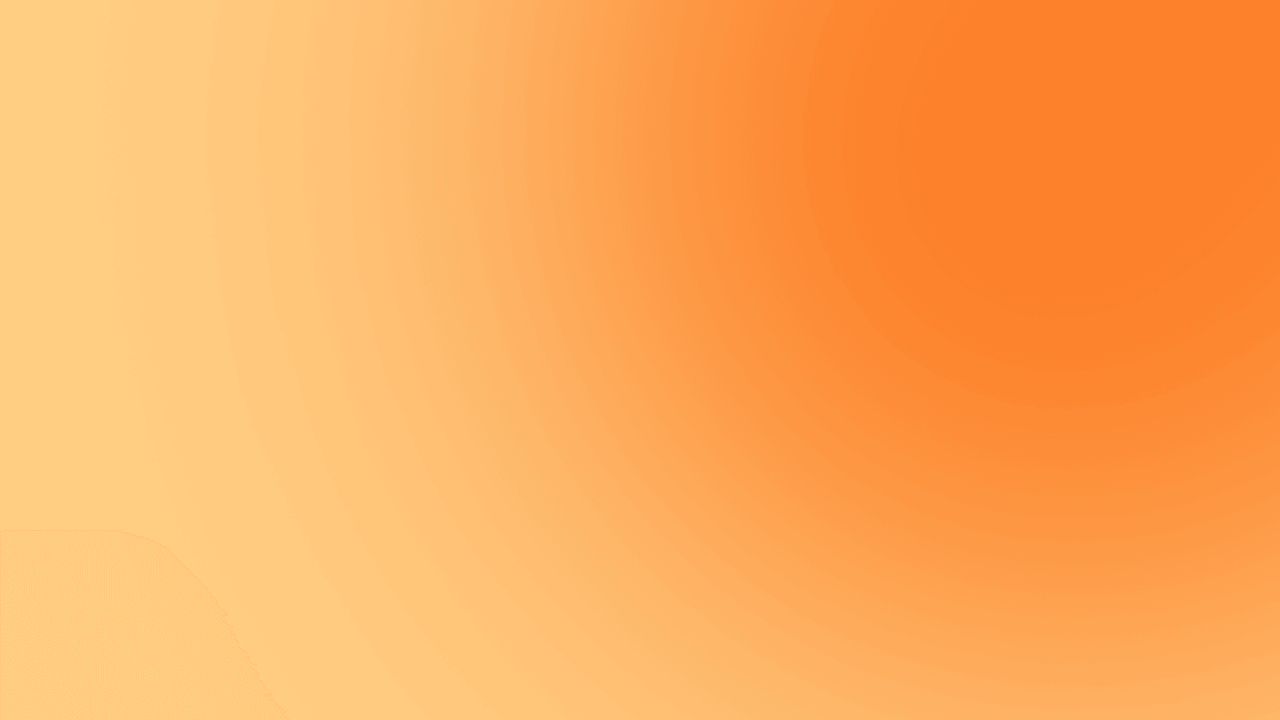 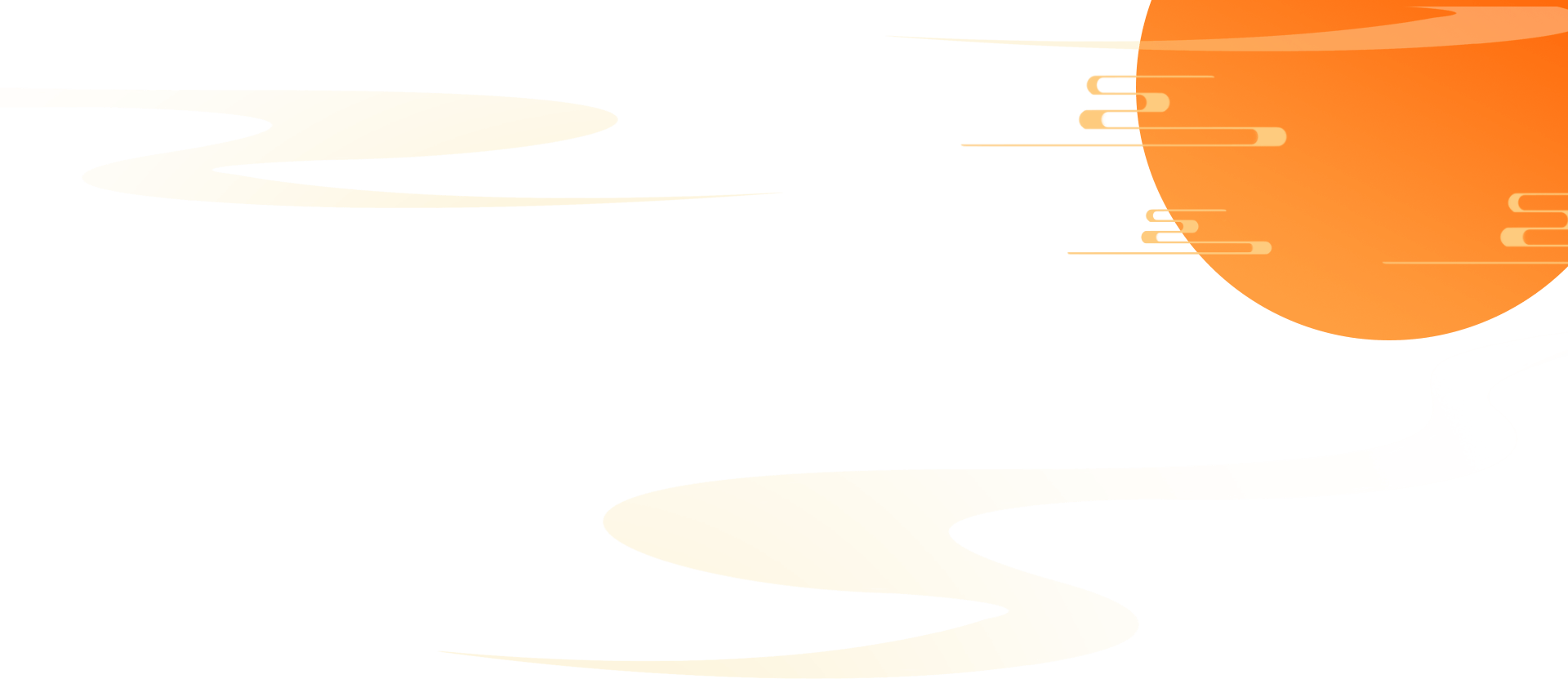 目
壹
贰
叁
肆
录
本月业绩展示
本月存在问题
未来工作计划
本月工作概述
CONTENTS
MULU
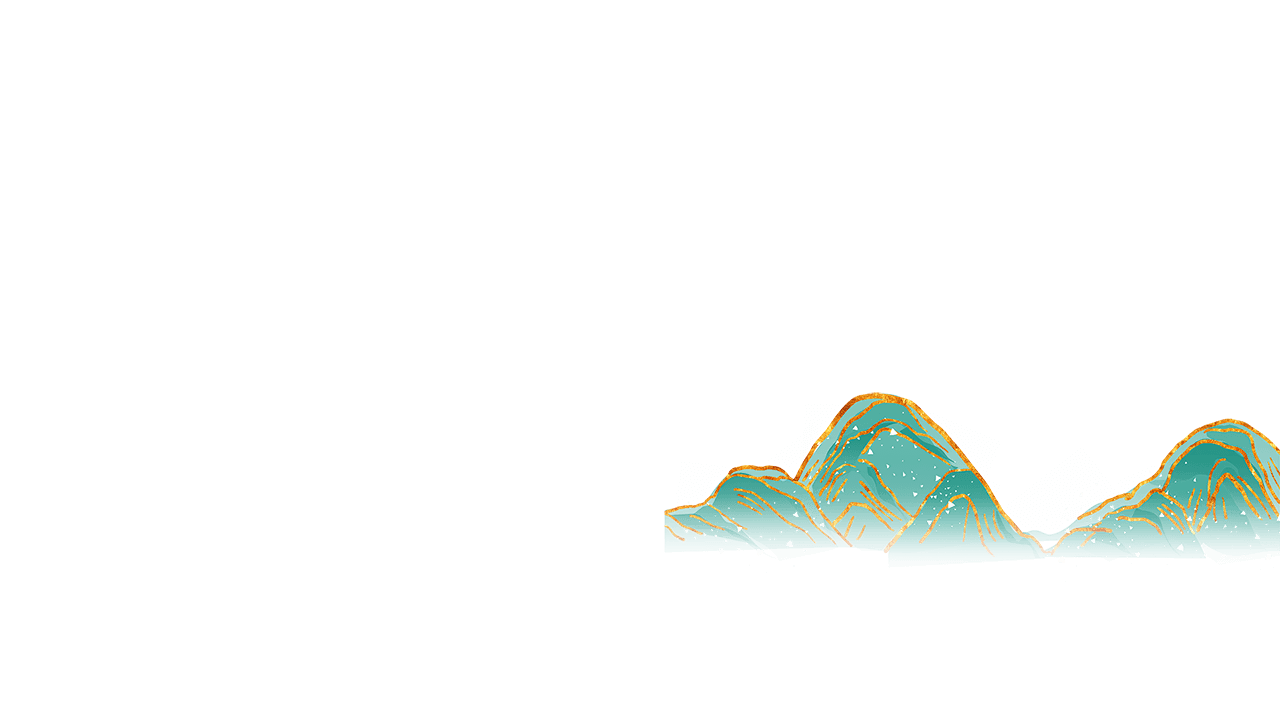 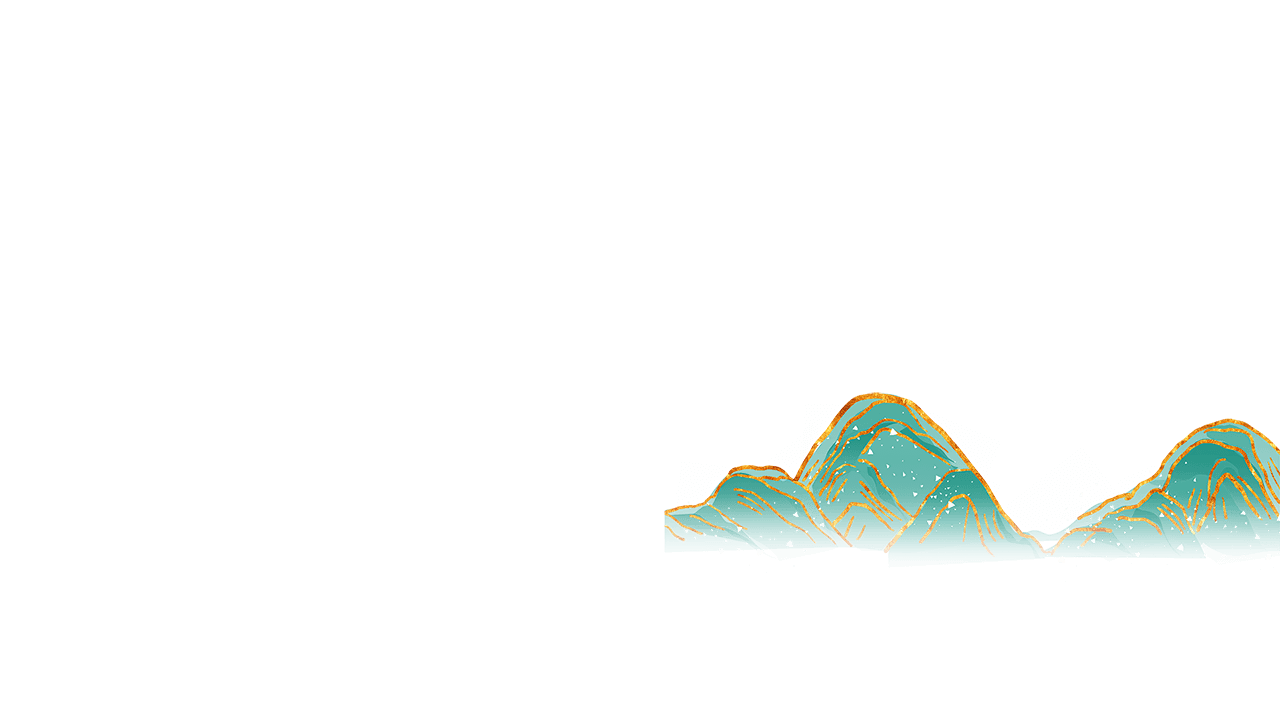 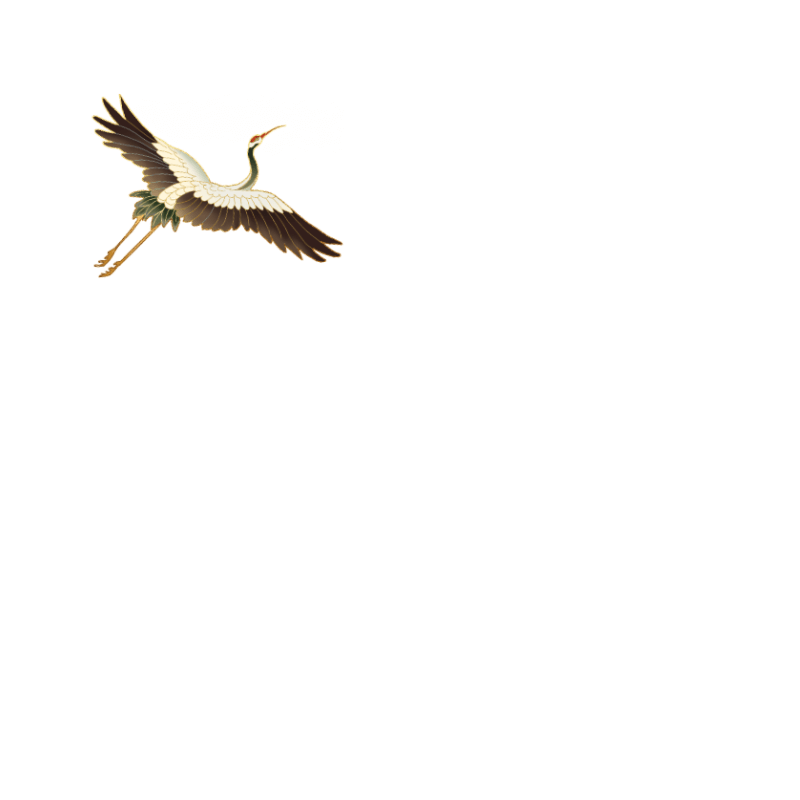 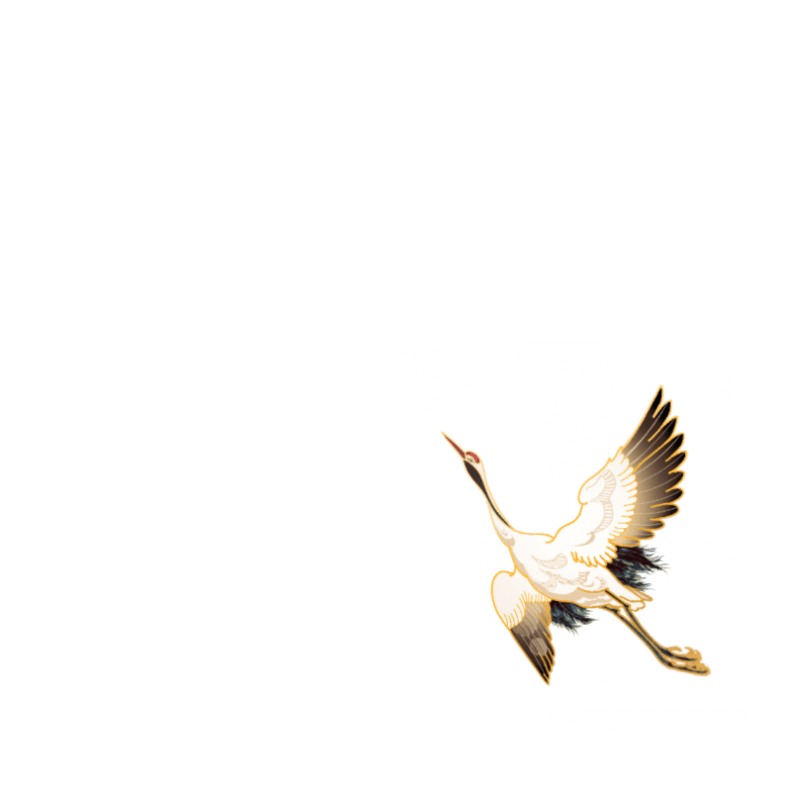 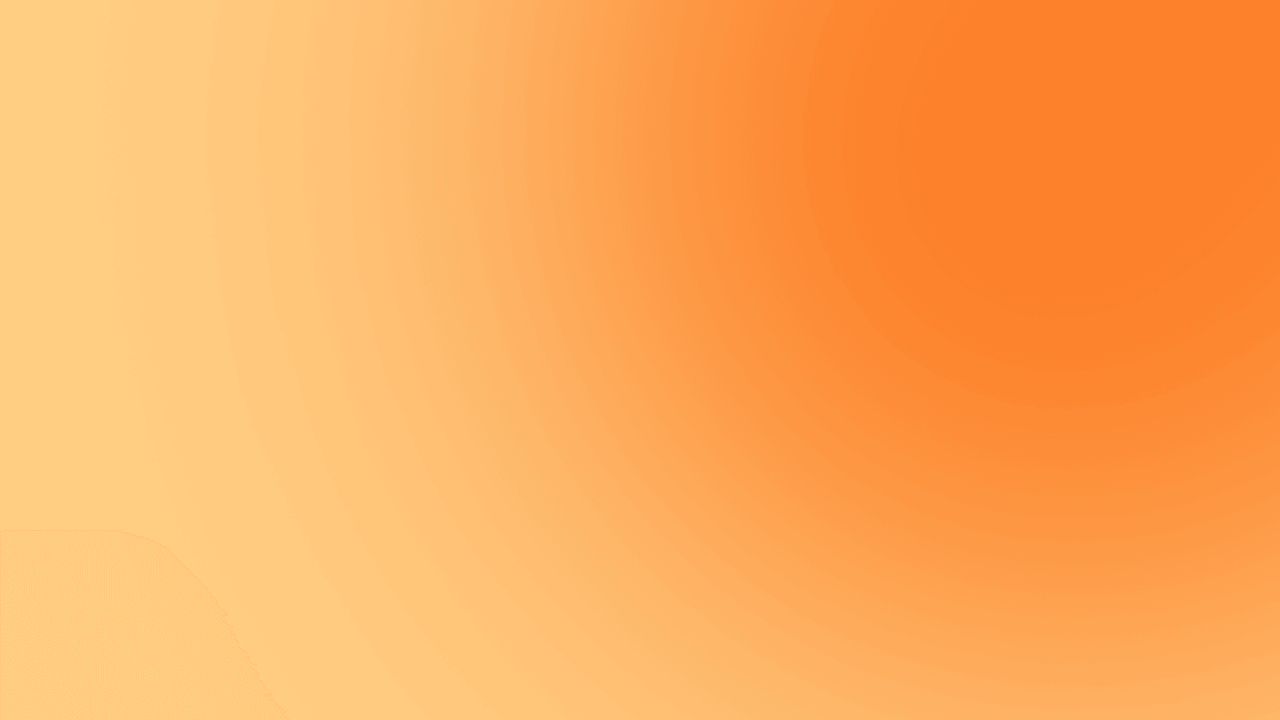 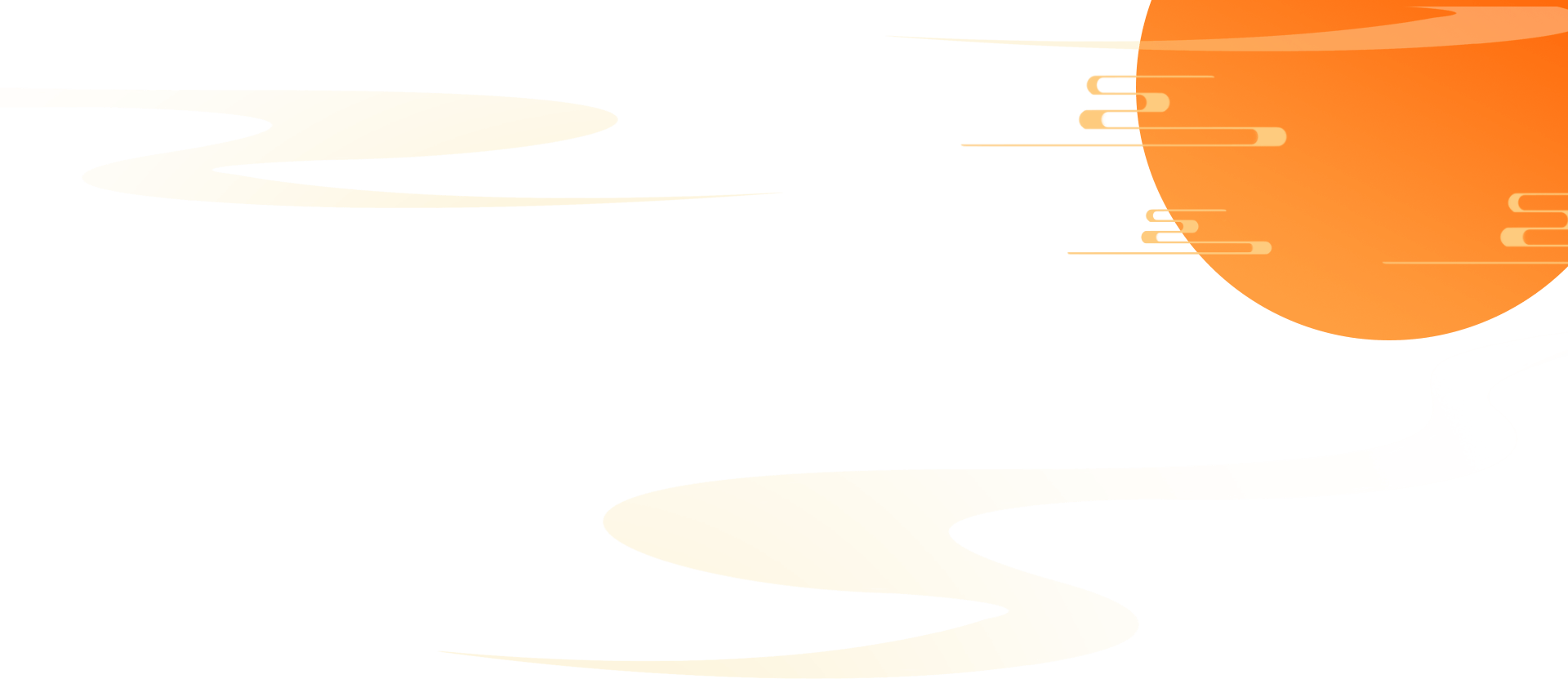 工作概述
第壹章
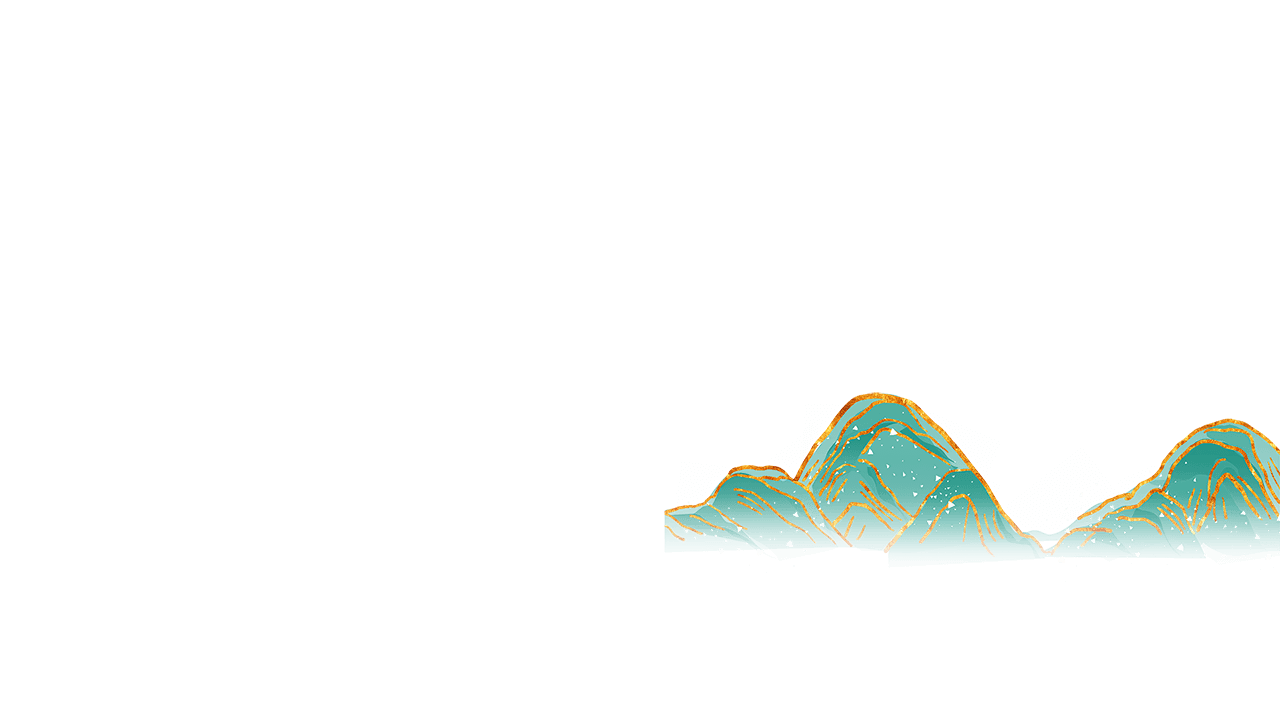 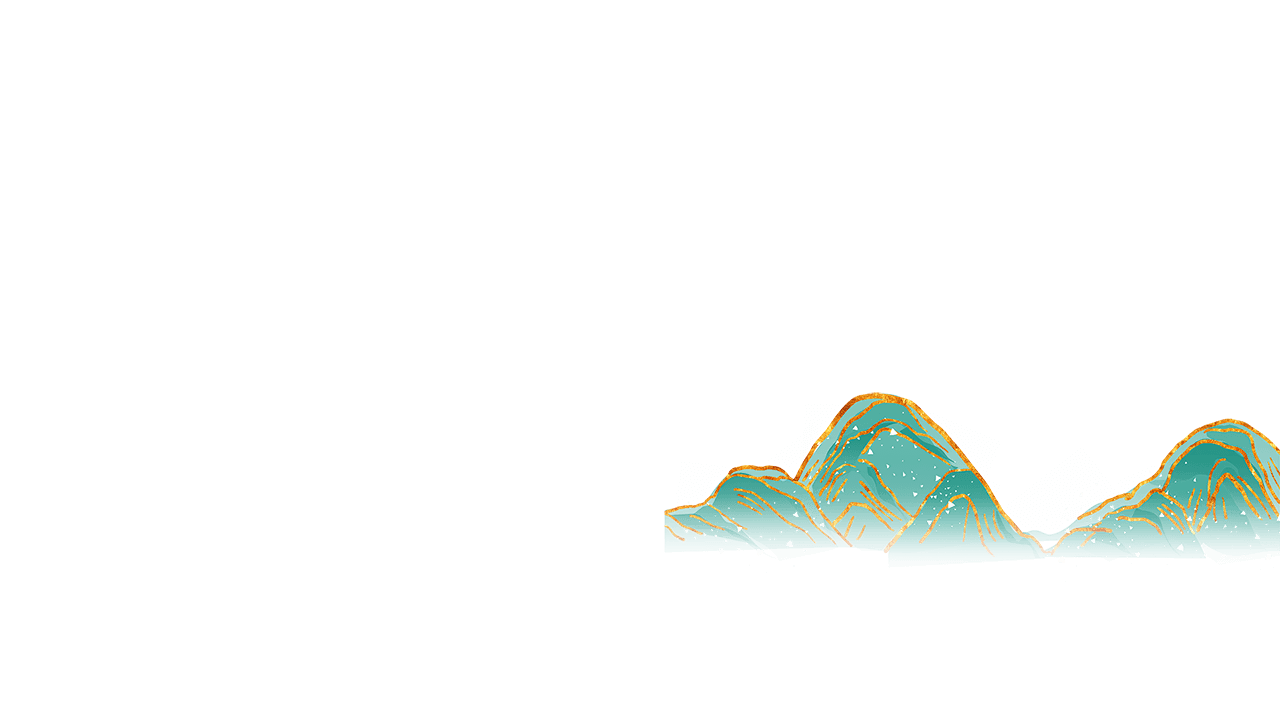 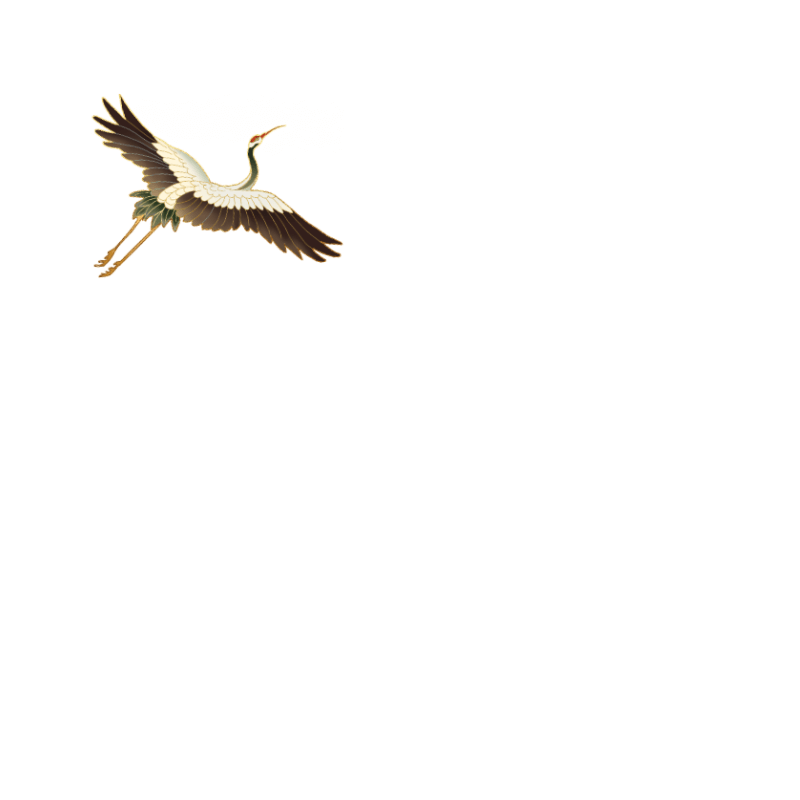 吟行不惮遥，风景尽堪抄。
天水清相入，秋冬气始交。
饮虹消海曲，宿雁下塘坳。
归去须乘月，松门许夜敲。
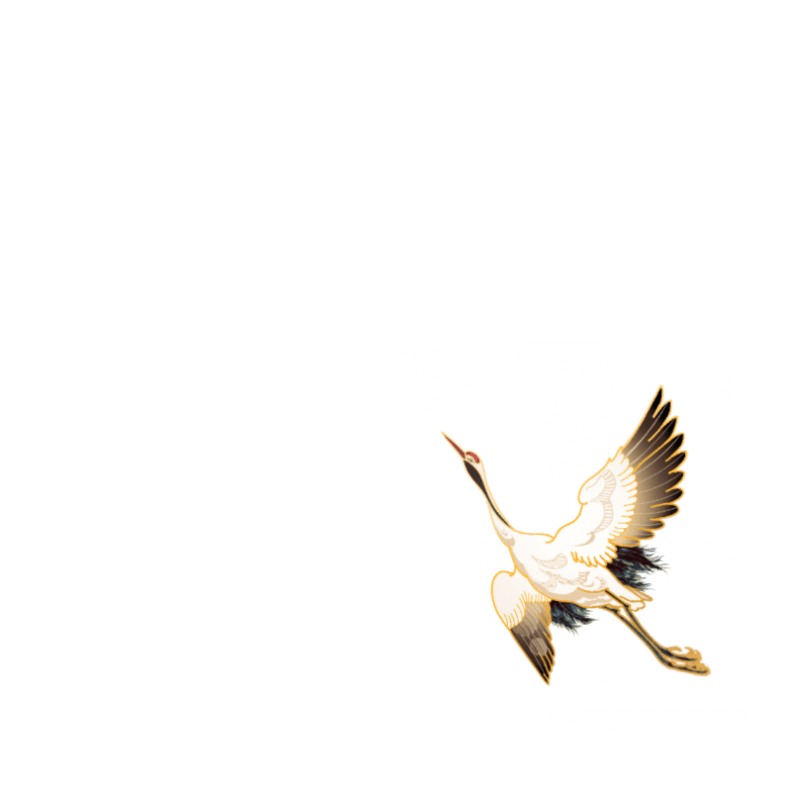 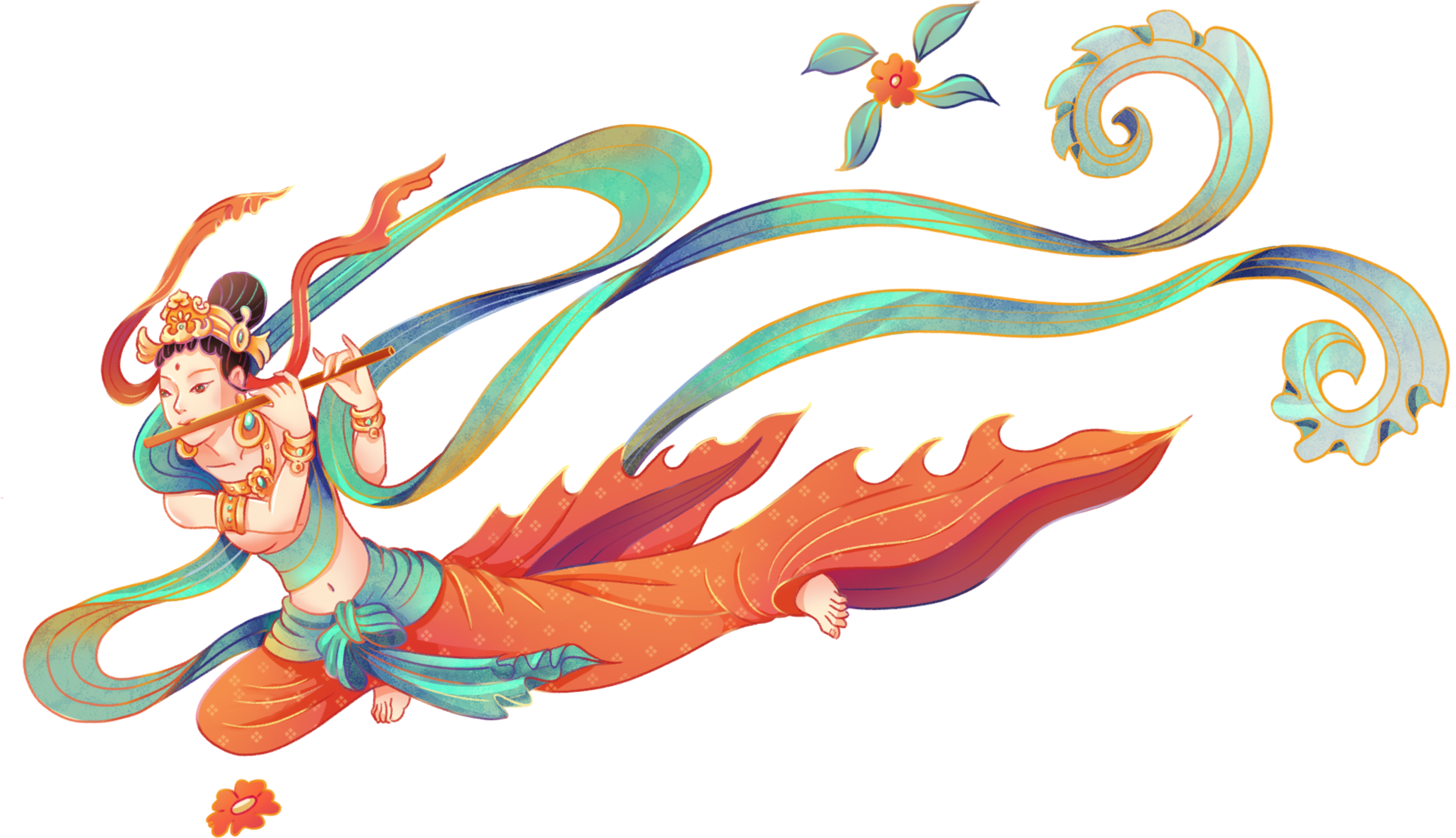 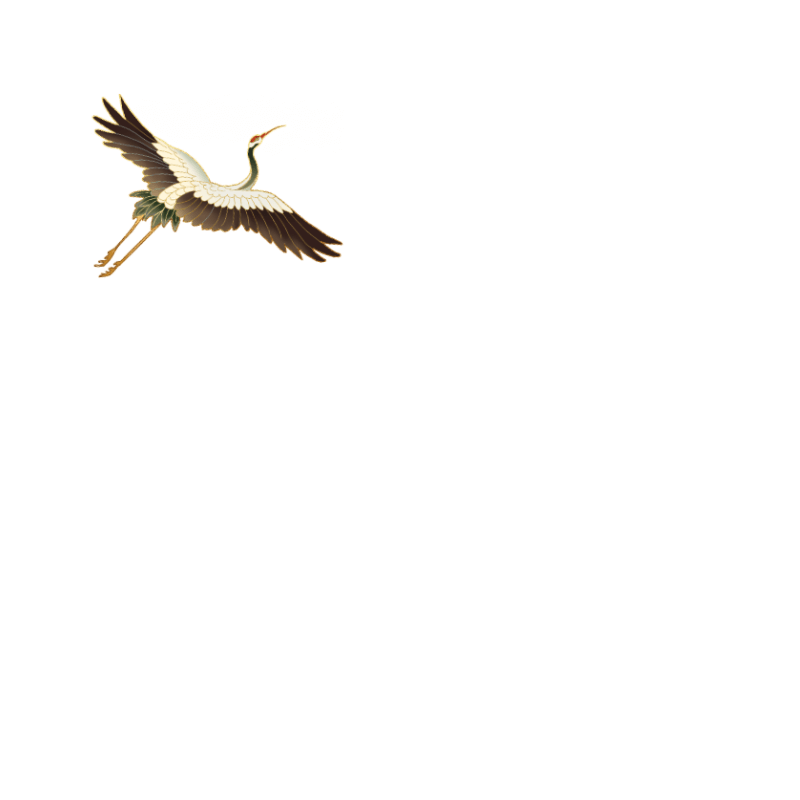 工作概述
输入您的标题
输入您的标题
输入您的标题
输入您的标题
壹
叁
贰
肆
您的内容打在这里，或者通过复制您的文本后
您的内容打在这里，或者通过复制您的文本后
您的内容打在这里，或者通过复制您的文本后
您的内容打在这里，或者通过复制您的文本后
输入您的标题
https://www.ypppt.com/
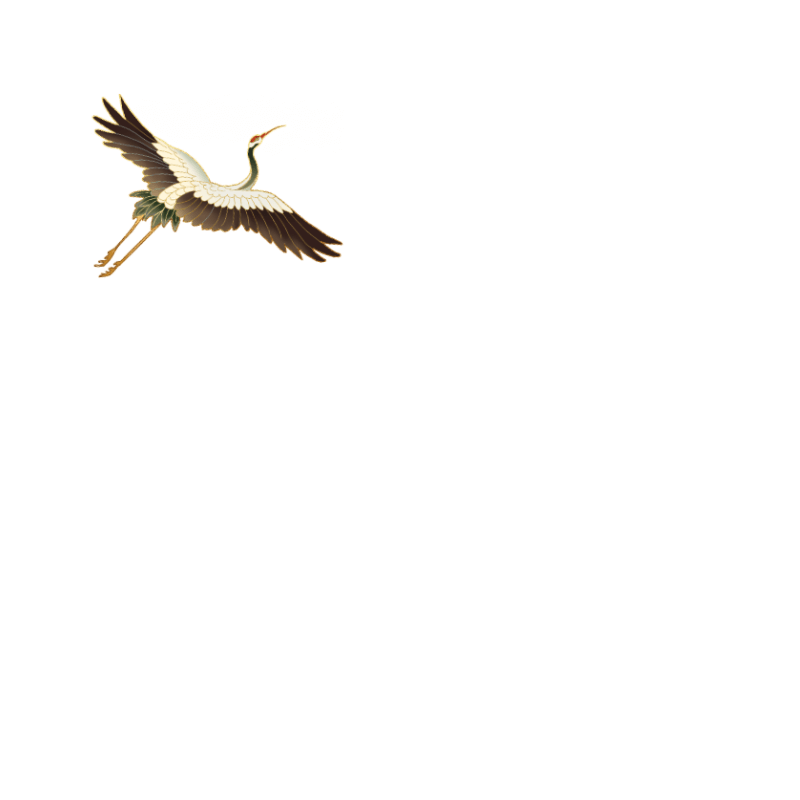 工作概述
您的内容打在这里或者通过复制您的文本后，在此框中选择粘贴，并选择只保留文字。您的内容打在这里或者通过复制您的文本后，在此框中选择粘贴，并选择只保留文字。
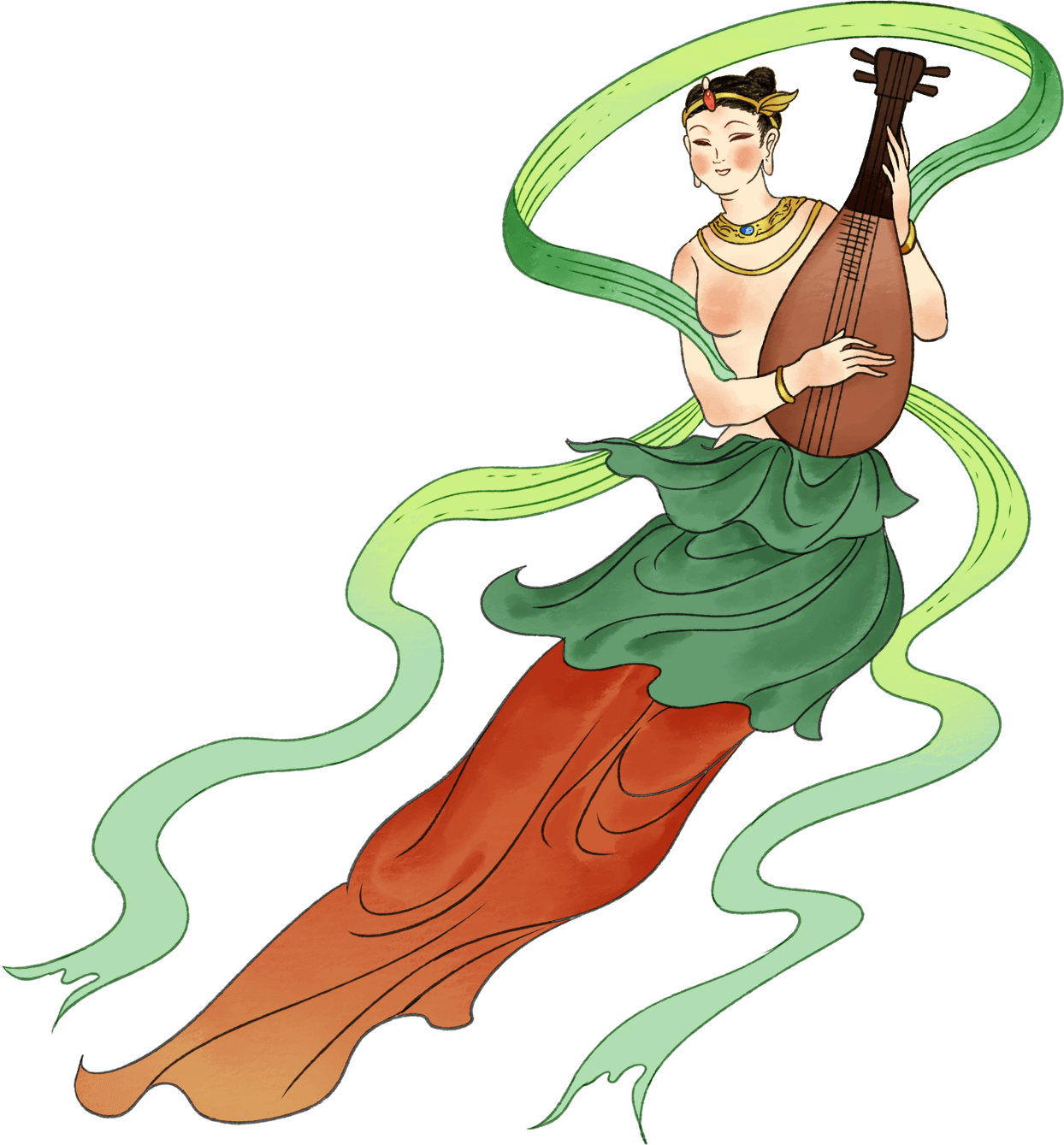 您的内容打在这里或者通过复制您的文本后，在此框中选择粘贴，并选择只保留文字。您的内容打在这里或者通过复制您的文本后，在此框中选择粘贴，并选择只保留文字。
您的内容打在这里或者通过复制您的文本后，在此框中选择粘贴，并选择只保留文字。您的内容打在这里或者通过复制您的文本后，在此框中选择粘贴，并选择只保留文字。
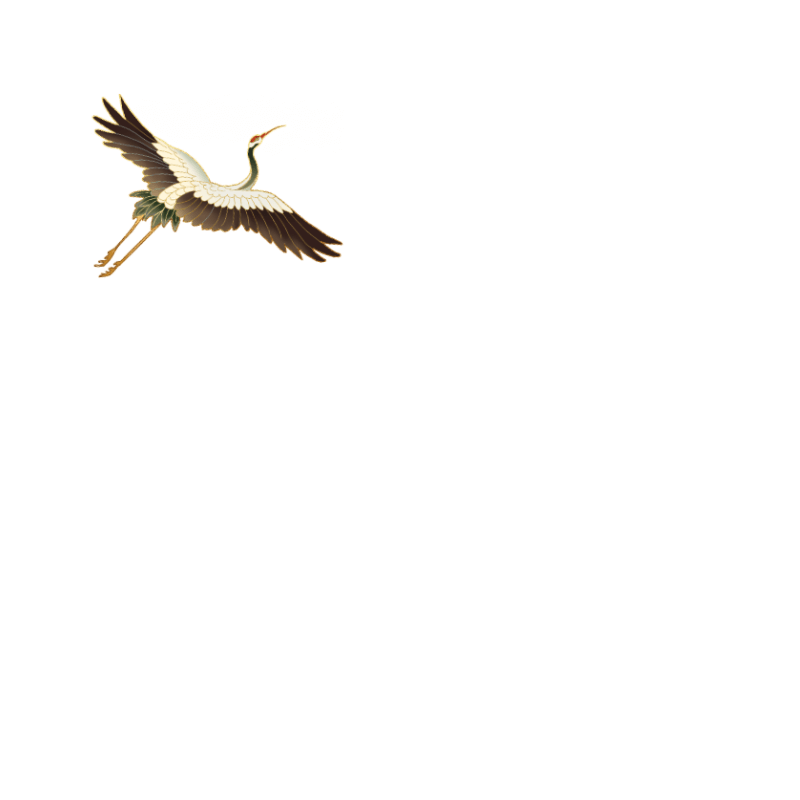 工作概述
壹
贰
叁
伍
肆
输入您的标题
输入您的标题
输入您的标题
输入您的标题
输入您的标题
您的内容打在这里或者通过复制您的文本后，在此框中选择粘贴，并选择只保留文字。
您的内容打在这里或者通过复制您的文本后，在此框中选择粘贴，并选择只保留文字。
您的内容打在这里或者通过复制您的文本后，在此框中选择粘贴，并选择只保留文字。
您的内容打在这里或者通过复制您的文本后，在此框中选择粘贴，并选择只保留文字。
您的内容打在这里或者通过复制您的文本后，在此框中选择粘贴，并选择只保留文字。
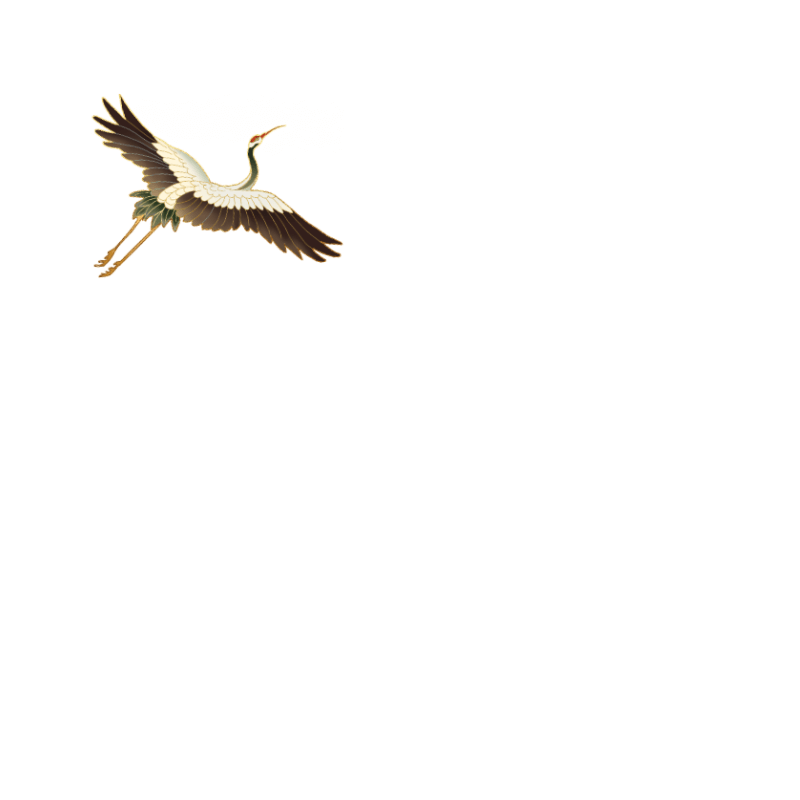 工作概述
您的内容打在这里，或者通过复制您的文本后，在此框中选择粘贴，并选择只保留文字。您的内容打在这里，或者通过复制您的文本后，在此框中选择粘贴，并选择只保留文字。您的内容打在这里，或者通过复制您的文本后，在此框中选择粘贴，并选择只保留文字。
壹
贰
叁
肆
输入您的标题
输入您的标题
输入您的标题
输入您的标题
您的内容打在这里，或者通过复制您的文本后，在此框中选择粘贴。
您的内容打在这里，或者通过复制您的文本后，在此框中选择粘贴。
您的内容打在这里，或者通过复制您的文本后，在此框中选择粘贴。
您的内容打在这里，或者通过复制您的文本后，在此框中选择粘贴。
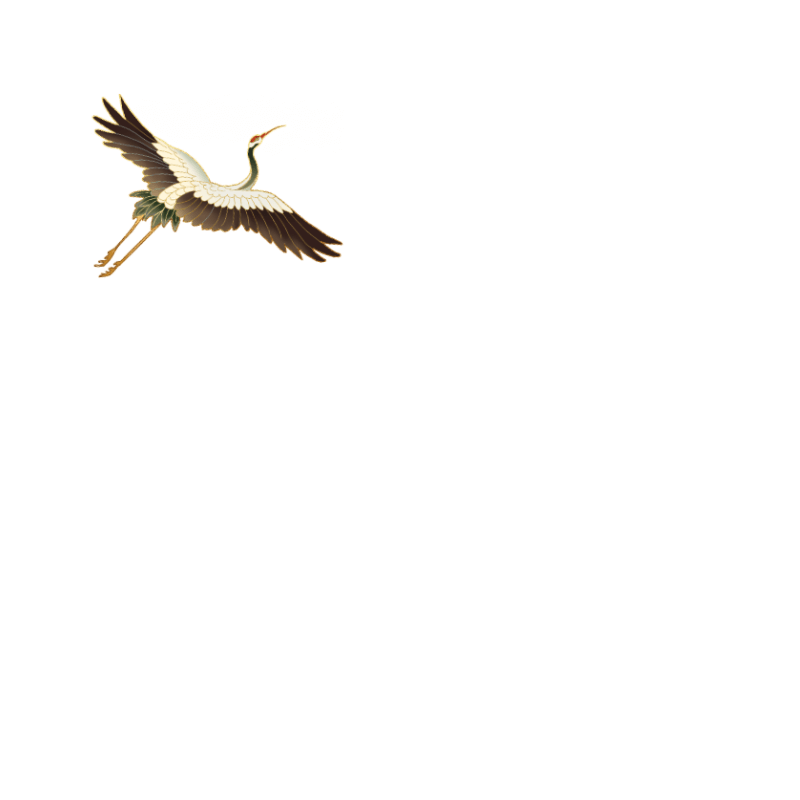 工作概述
输入您的标题
输入您的标题
您的内容打在这里，或者通过复制您的文本后，在此框中选择粘贴，并选择只保留文字。您的内容打在这里，或者通过复制您的文本后，在此框中选择粘贴，并选择只保留文字。您的内容打在这里，或者通过复制您的文本后，在此框中选择粘贴，并选择只保留文字。
您的内容打在这里，或者通过复制您的文本后，在此框中选择粘贴，并选择只保留文字。您的内容打在这里，或者通过复制您的文本后，在此框中选择粘贴，并选择只保留文字。您的内容打在这里，或者通过复制您的文本后，在此框中选择粘贴，并选择只保留文字。
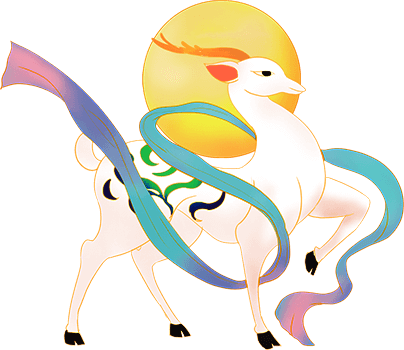 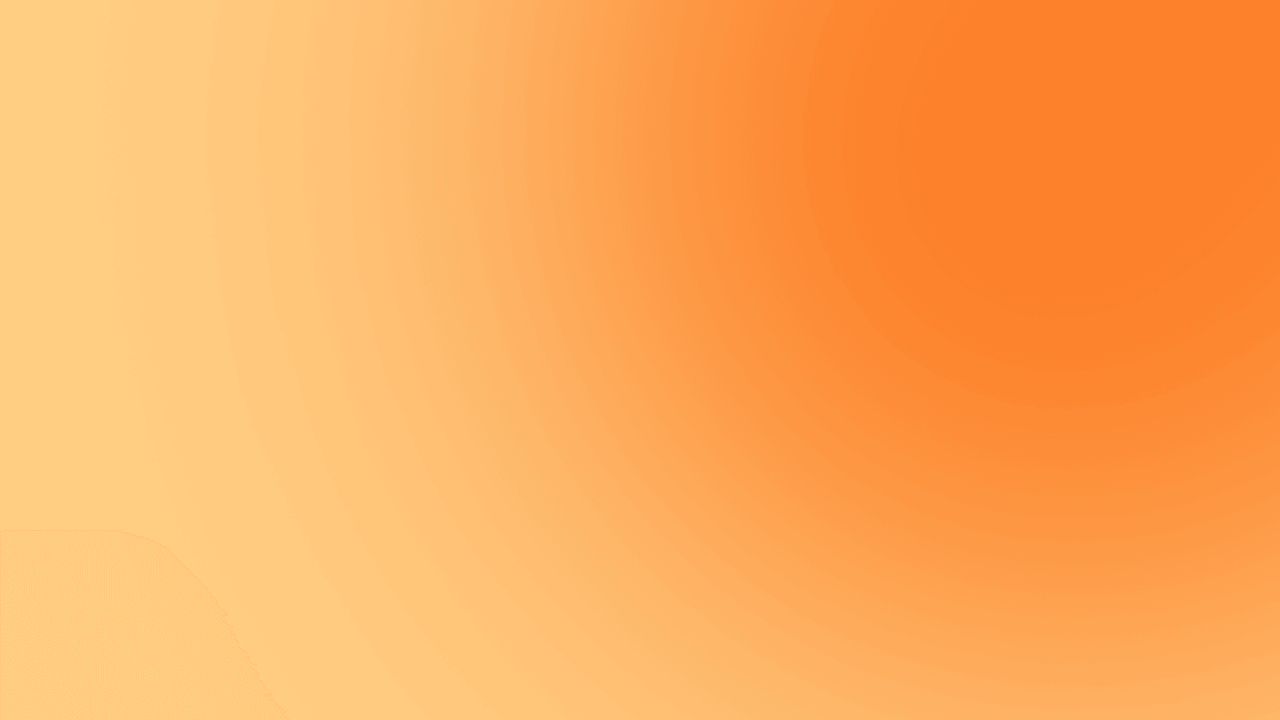 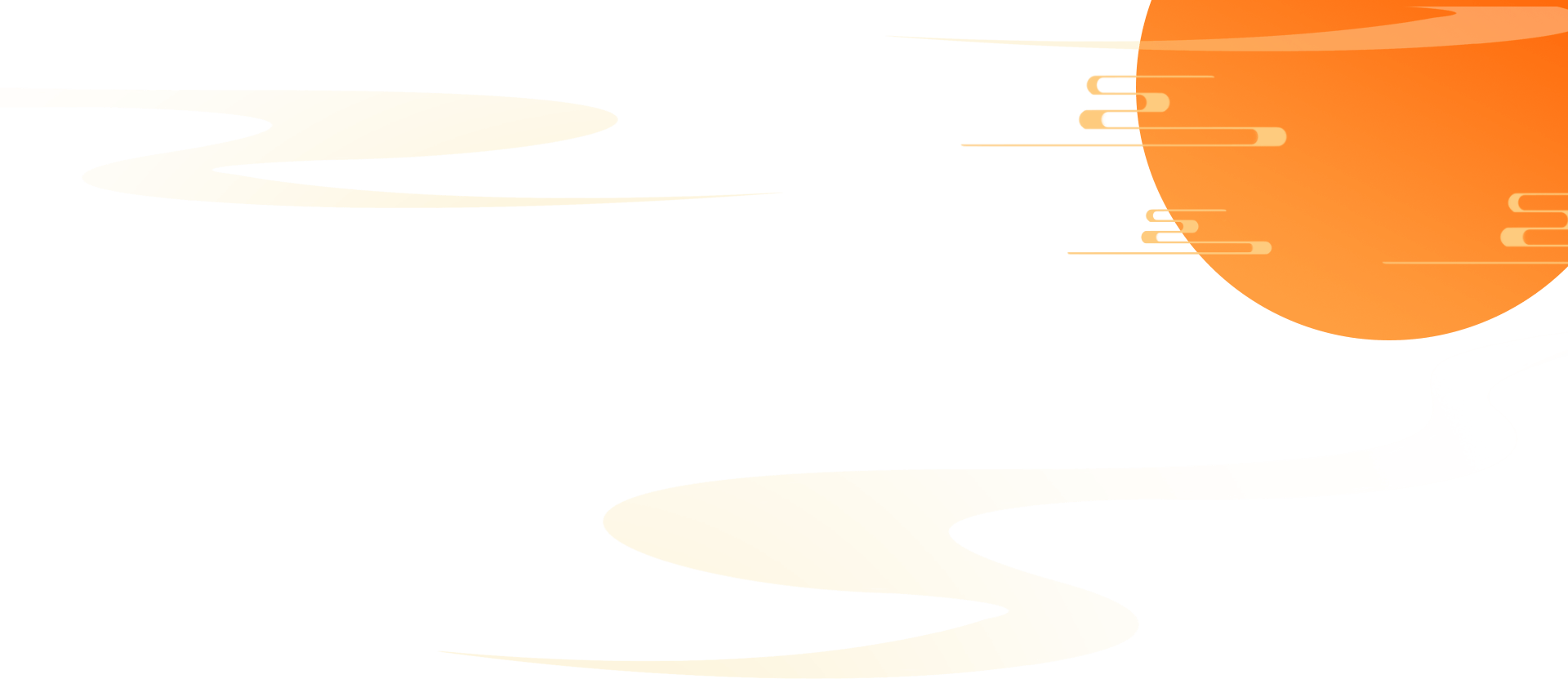 业绩展示
第贰章
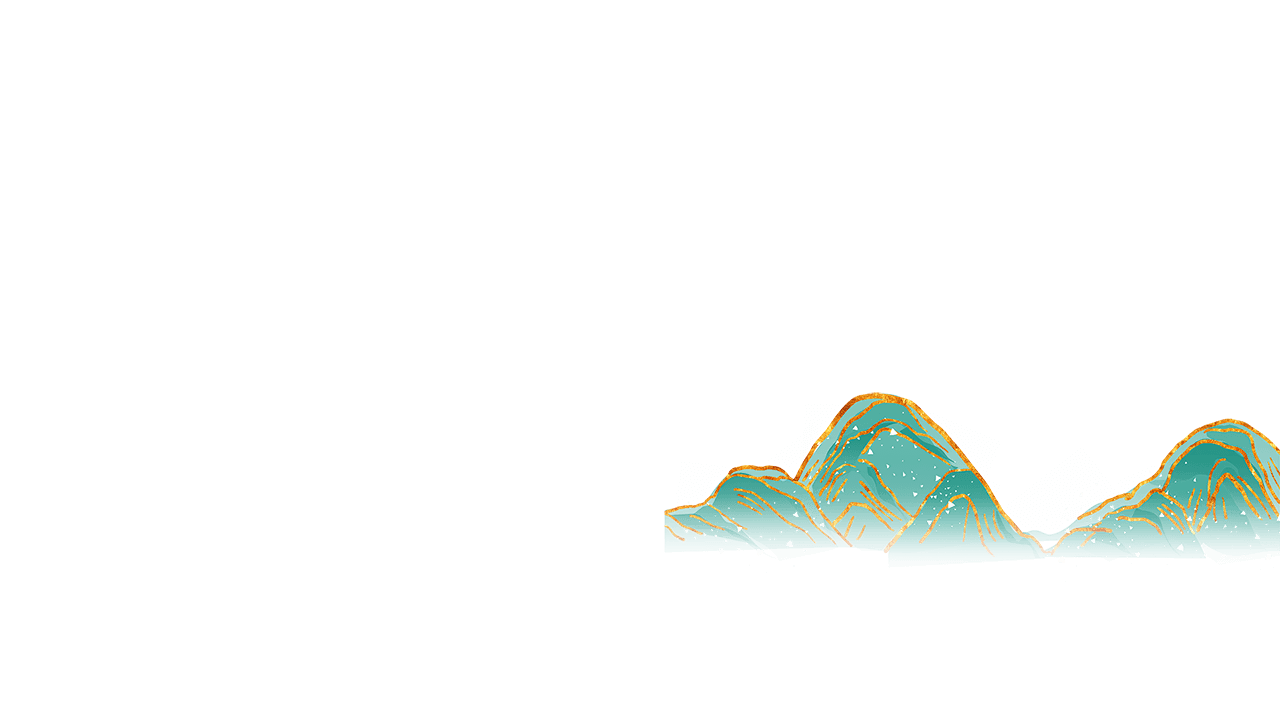 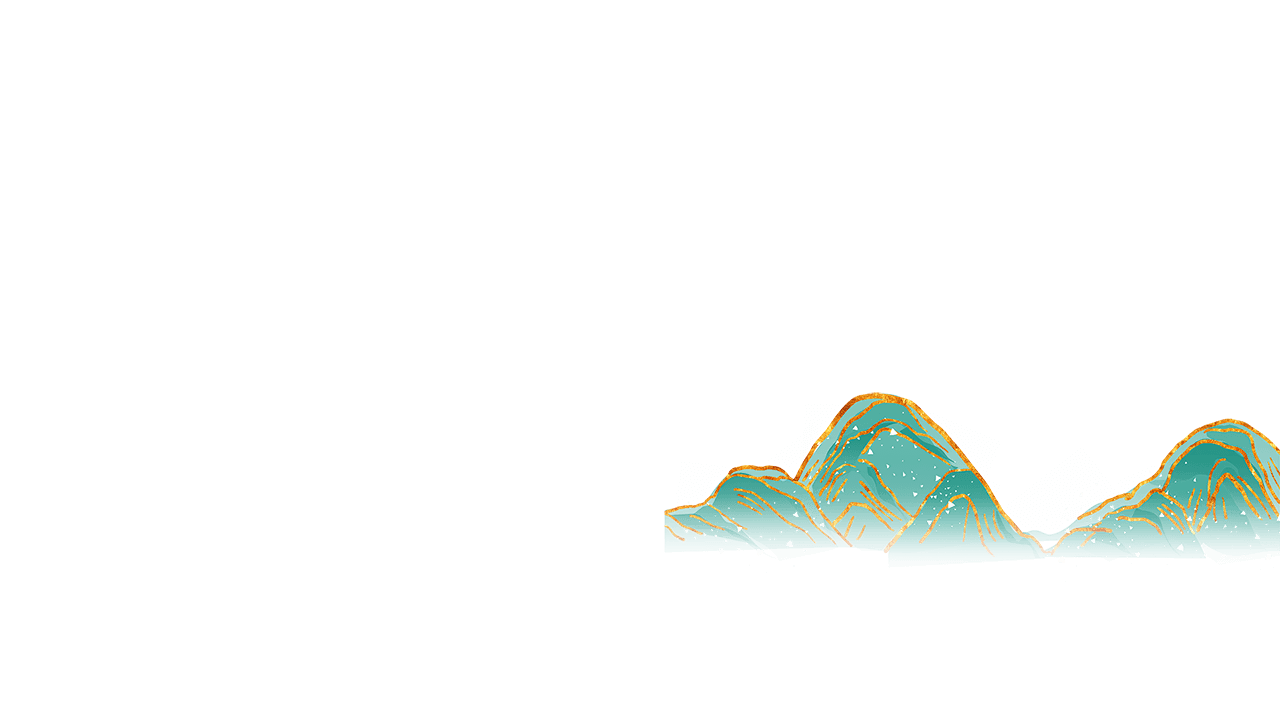 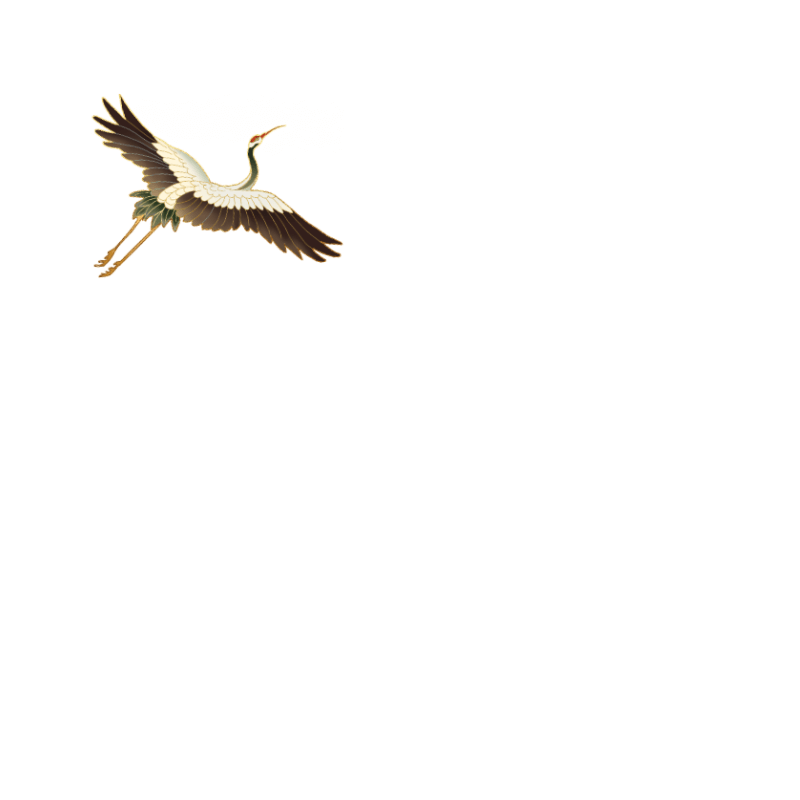 吟行不惮遥，风景尽堪抄。
天水清相入，秋冬气始交。
饮虹消海曲，宿雁下塘坳。
归去须乘月，松门许夜敲。
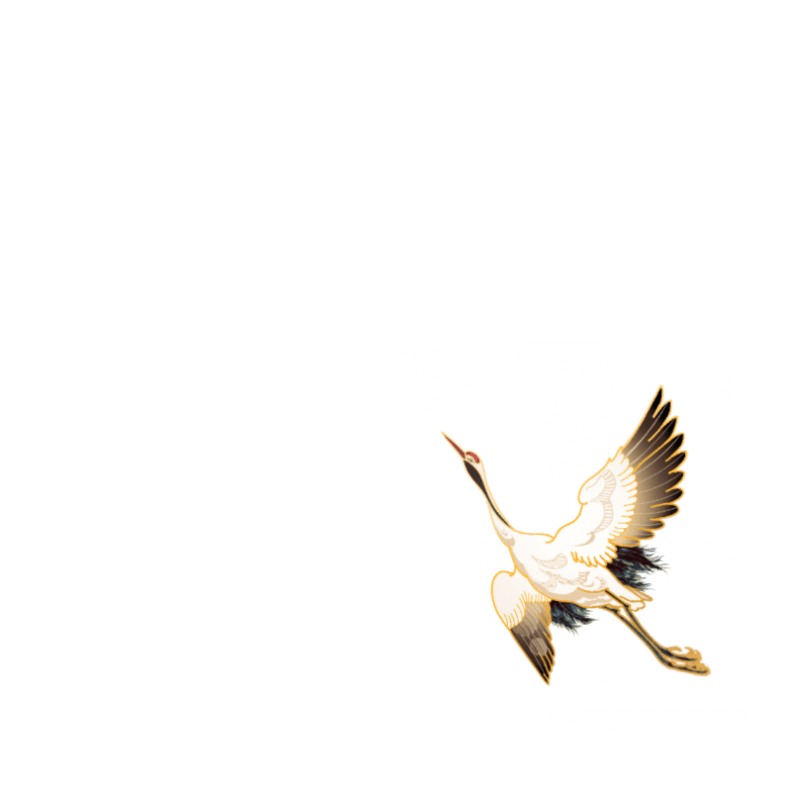 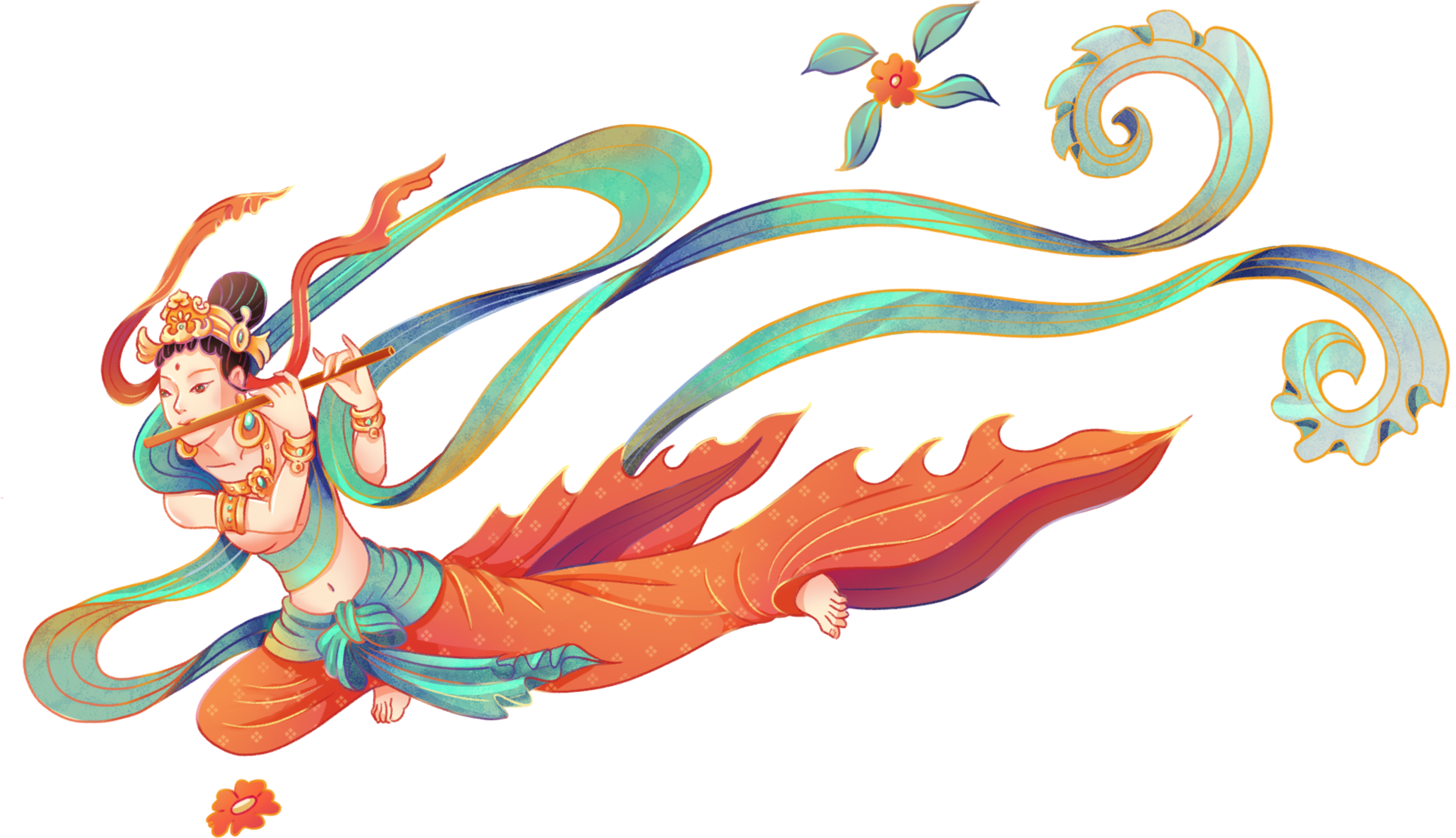 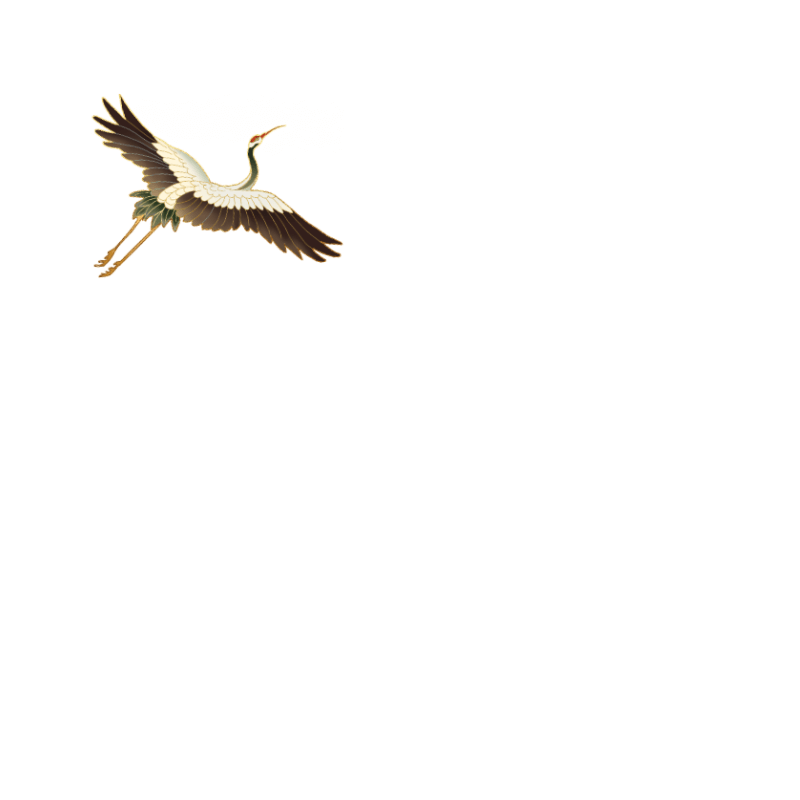 业绩展示
60
输入您的标题
输入您的标题
壹
贰
您的内容打在这里，或者通过复制您的文本后，在此框中选择粘贴。您的内容打在这里
您的内容打在这里，或者通过复制您的文本后，在此框中选择粘贴。您的内容打在这里
50
40
30
20
10
0
Text
Text
Text
Text
Text
Text
Text
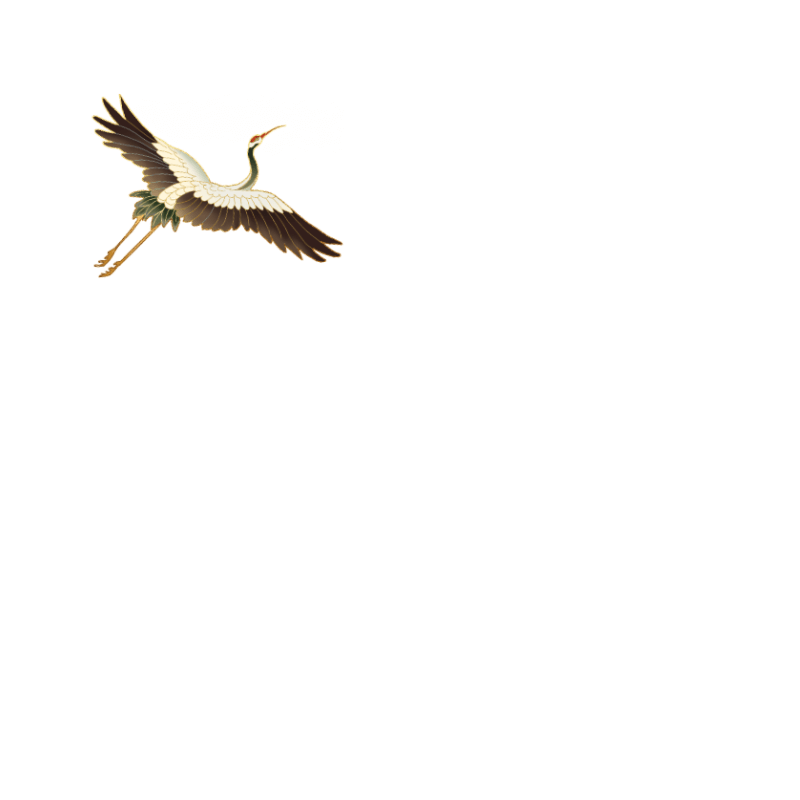 业绩展示
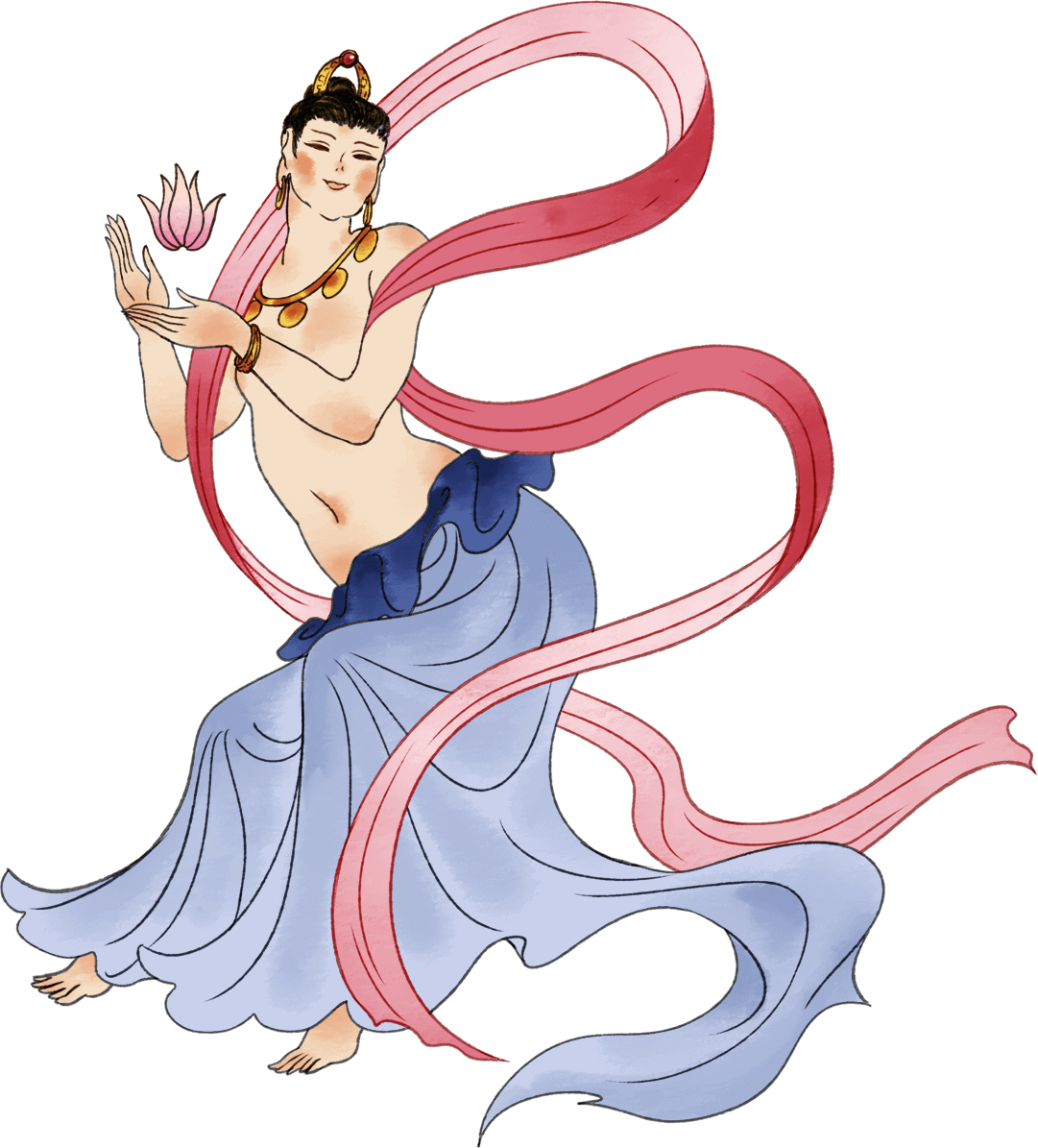 输入您的标题
输入您的标题
您的内容打在这里，或者通过复制您的文本后，在此框中选择粘贴。您的内容打在这里
您的内容打在这里，或者通过复制您的文本后，在此框中选择粘贴。您的内容打在这里
输入您的标题
输入您的标题
您的内容打在这里，或者通过复制您的文本后，在此框中选择粘贴。您的内容打在这里
您的内容打在这里，或者通过复制您的文本后，在此框中选择粘贴。您的内容打在这里
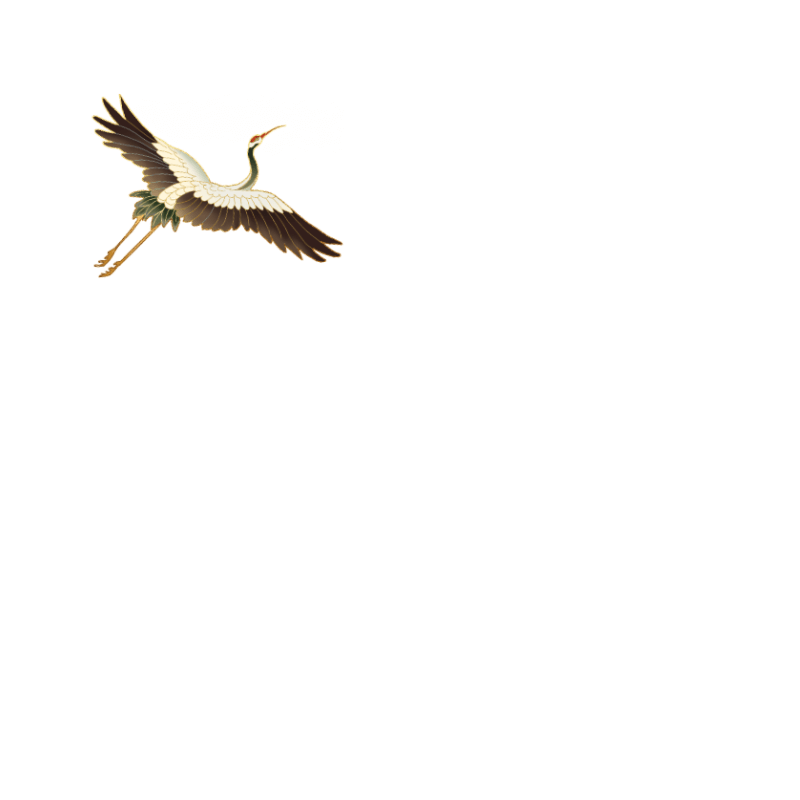 业绩展示
输入您的标题
输入您的标题
壹
贰
您的内容打在这里，或者通过复制您的文本后，在此框中选择粘贴。您的内容打在这里
您的内容打在这里，或者通过复制您的文本后，在此框中选择粘贴。您的内容打在这里
[Speaker Notes: https://www.ypppt.com/]
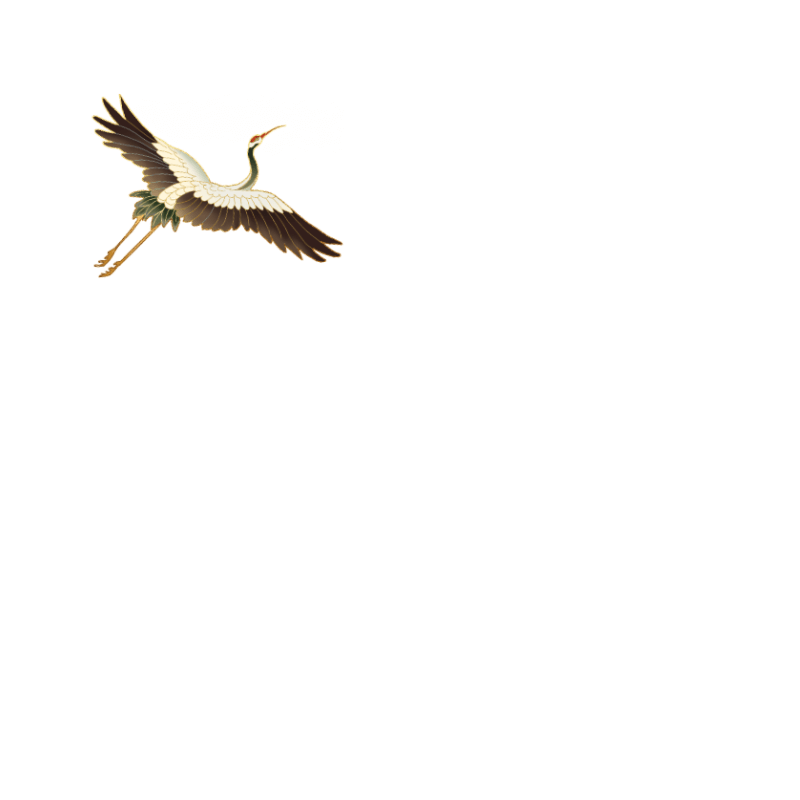 业绩展示
1
4
2
5
输入您的标题
输入您的标题
输入您的标题
输入您的标题
输入您的标题
输入您的标题
输入您的标题
输入您的标题
您的内容打在这里，或者通过复制您的文本后，在此框中选择粘贴，并选择只保留文字。
您的内容打在这里，或者通过复制您的文本后，在此框中选择粘贴，并选择只保留文字。
您的内容打在这里，或者通过复制您的文本后，在此框中选择粘贴，并选择只保留文字。
您的内容打在这里，或者通过复制您的文本后，在此框中选择粘贴，并选择只保留文字。
您的内容打在这里，或者通过复制您的文本后，在此框中选择粘贴，并选择只保留文字。
您的内容打在这里，或者通过复制您的文本后，在此框中选择粘贴，并选择只保留文字。
3
6
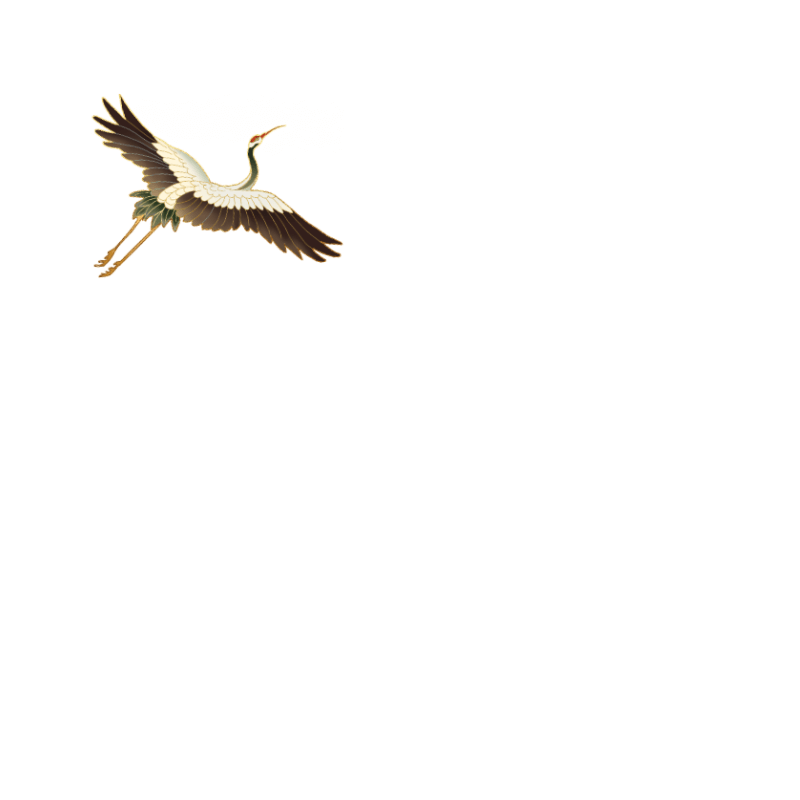 业绩展示
壹
贰
叁
肆
输入您的标题
输入您的标题
输入您的标题
输入您的标题
您的内容打在这里，或者通过复制您的文本后，在此框中选择粘贴。您的内容打在这里，或者通过复制您的文本后，在此框中选择粘贴。
您的内容打在这里，或者通过复制您的文本后，在此框中选择粘贴。您的内容打在这里，或者通过复制您的文本后，在此框中选择粘贴。
您的内容打在这里，或者通过复制您的文本后，在此框中选择粘贴。您的内容打在这里，或者通过复制您的文本后，在此框中选择粘贴。
您的内容打在这里，或者通过复制您的文本后，在此框中选择粘贴。您的内容打在这里，或者通过复制您的文本后，在此框中选择粘贴。
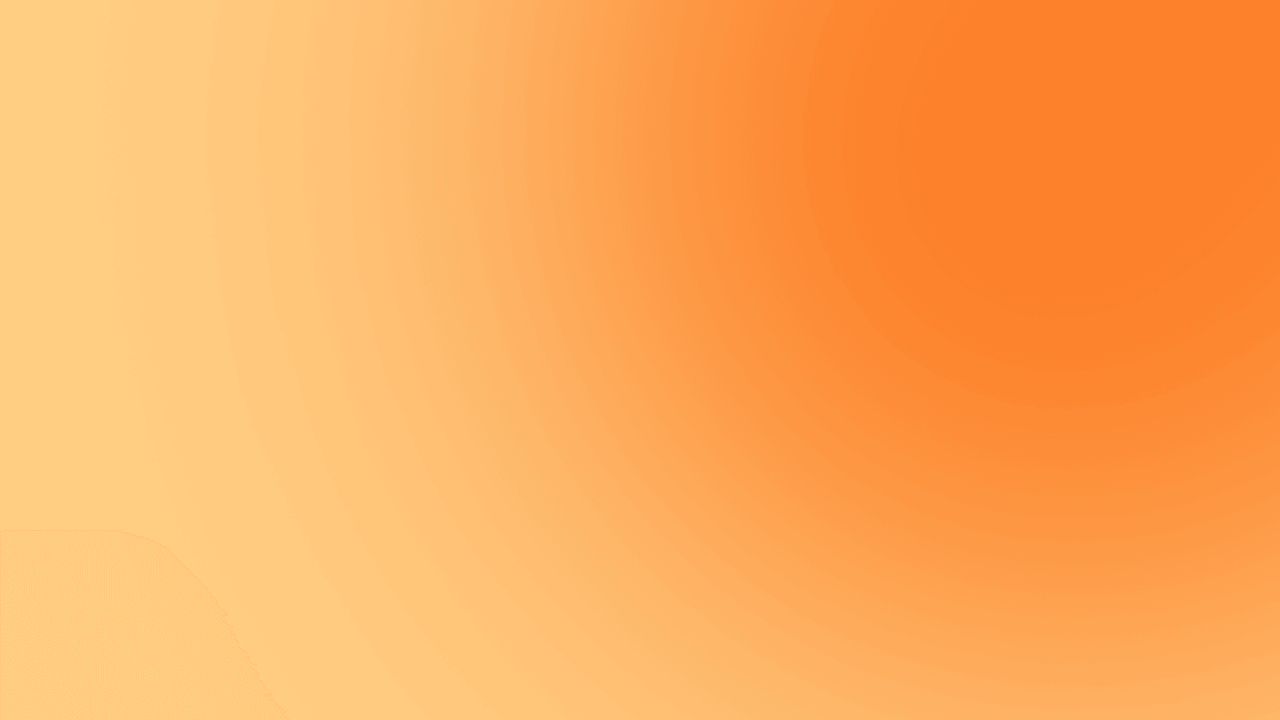 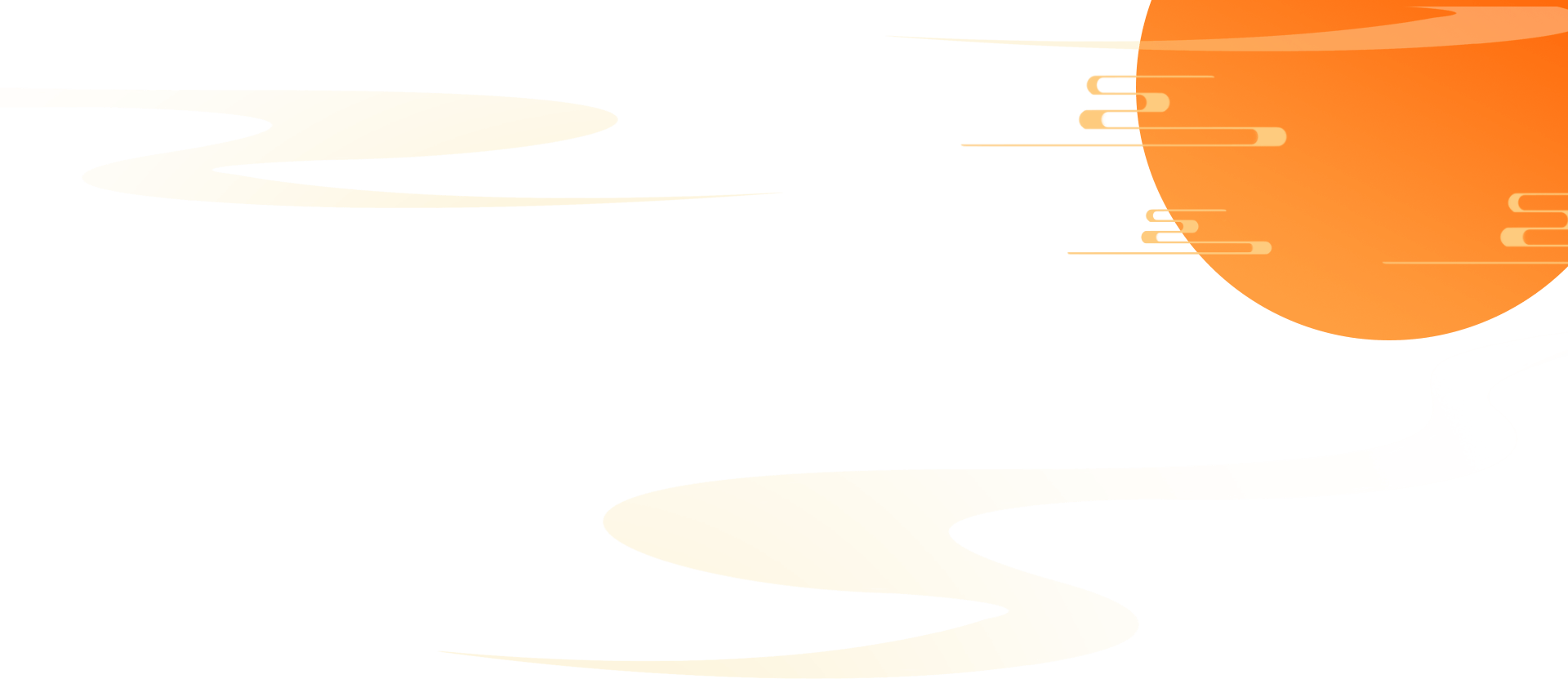 存在问题
第叁章
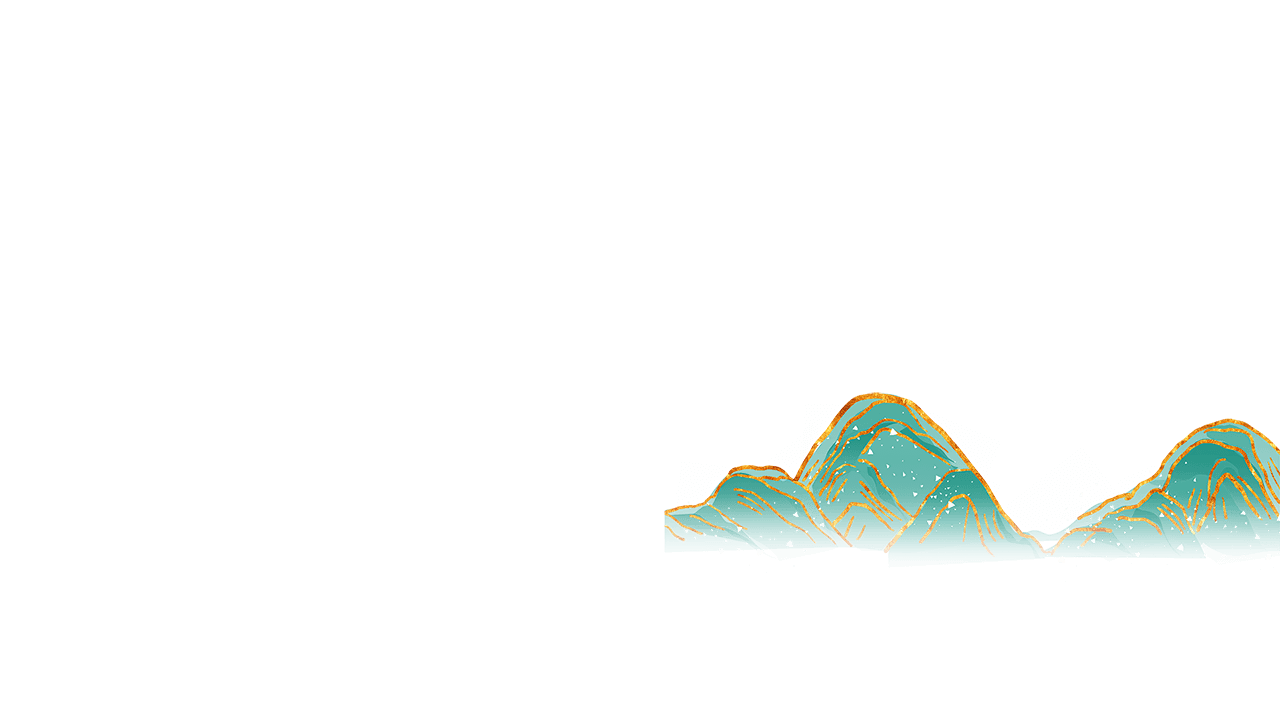 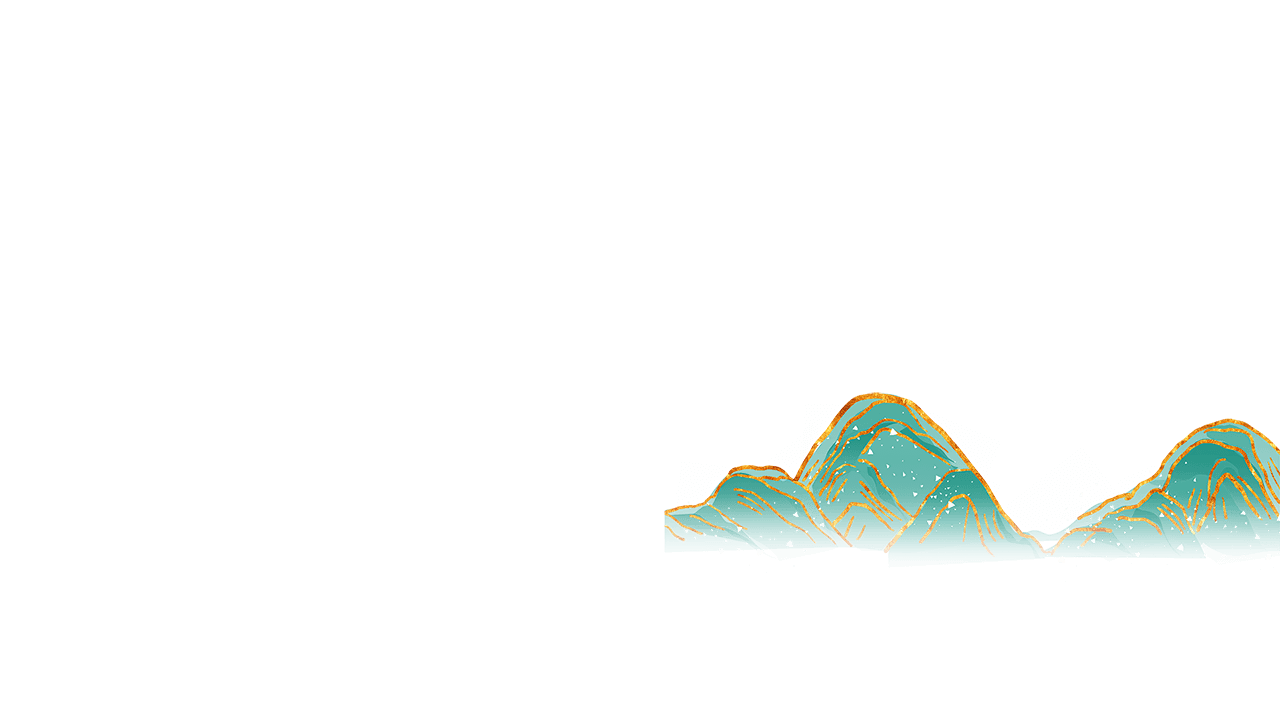 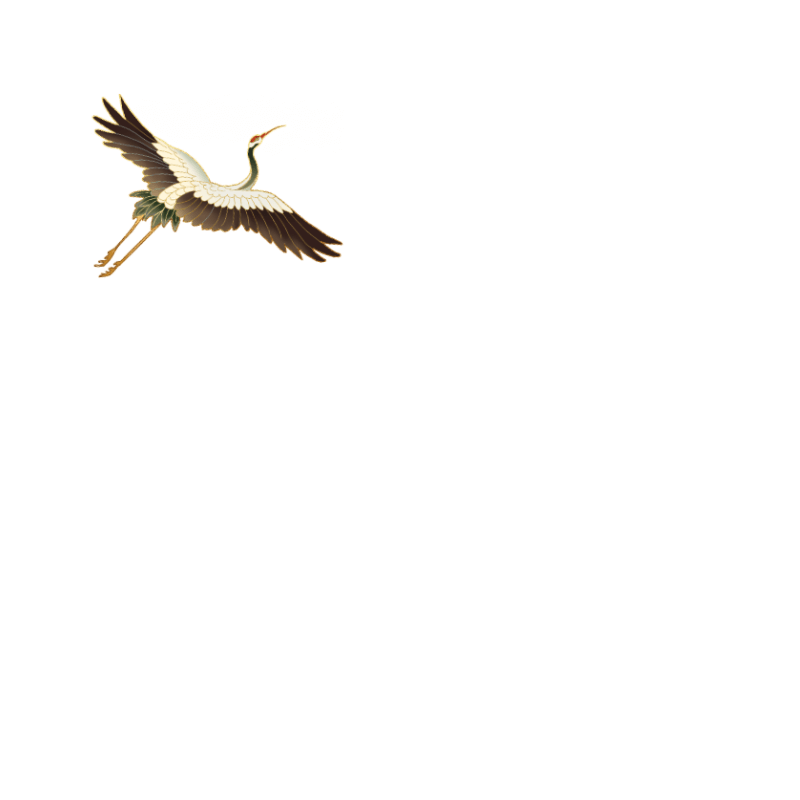 吟行不惮遥，风景尽堪抄。
天水清相入，秋冬气始交。
饮虹消海曲，宿雁下塘坳。
归去须乘月，松门许夜敲。
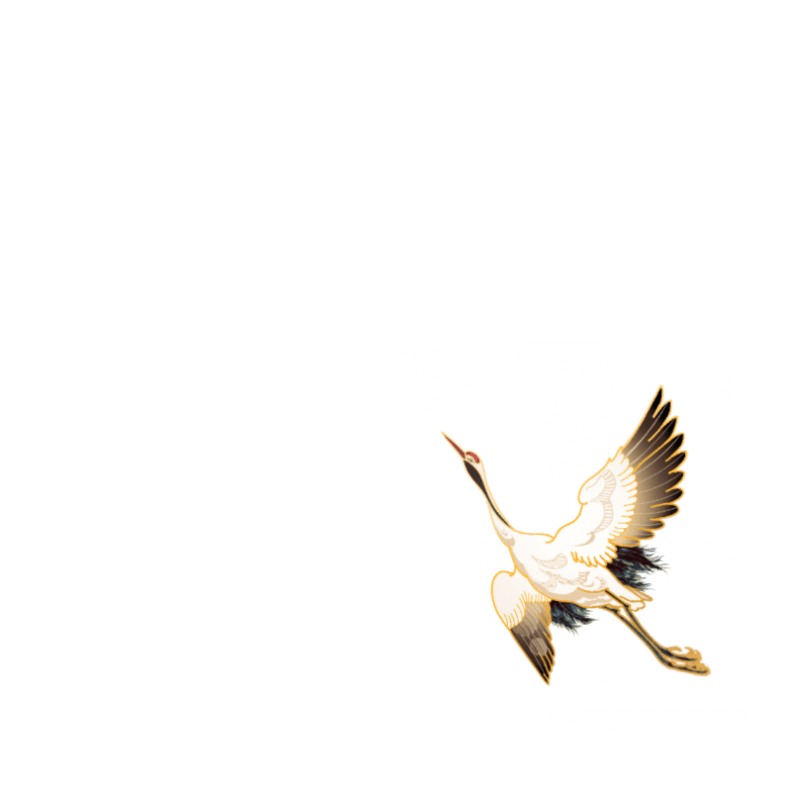 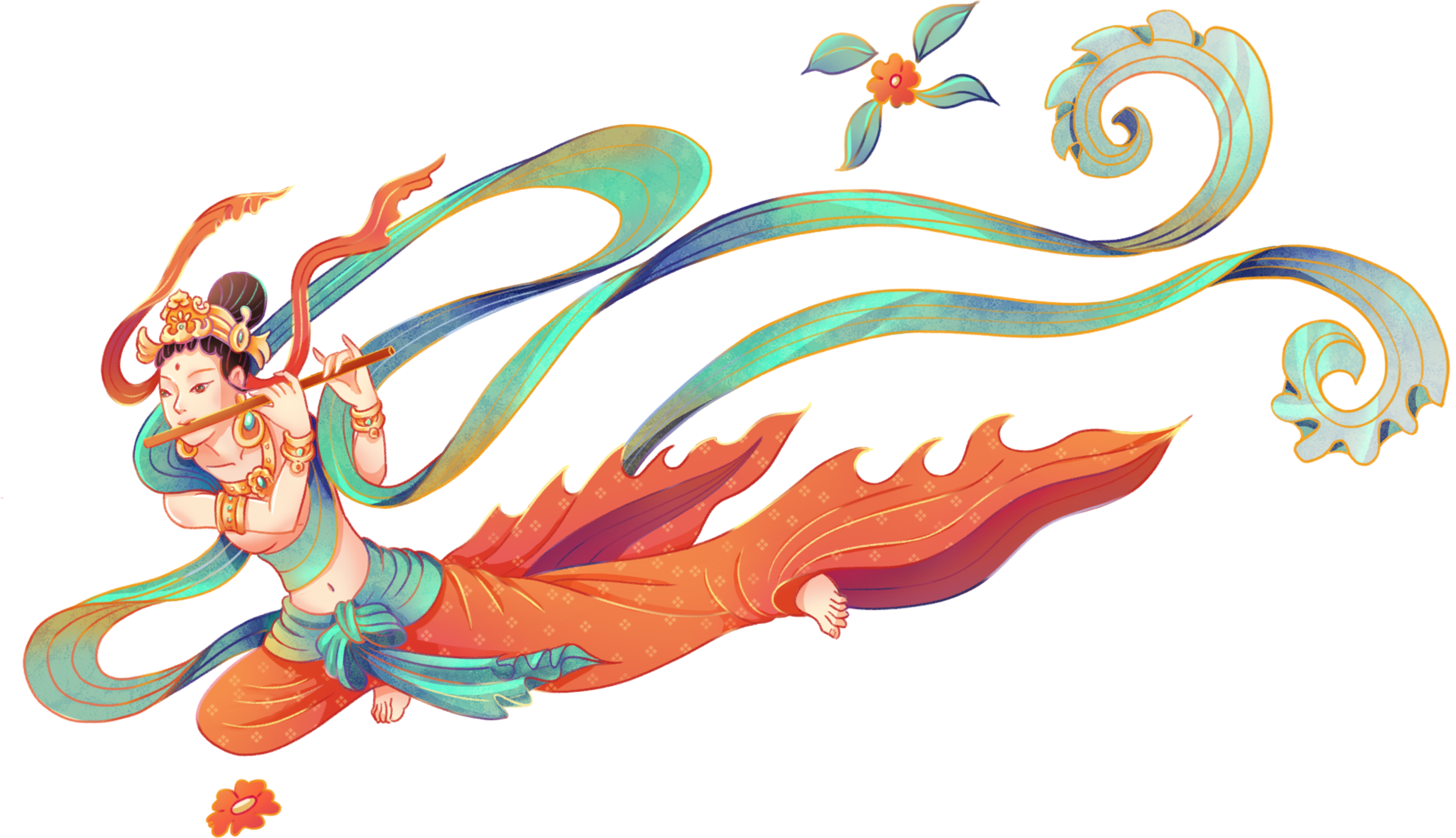 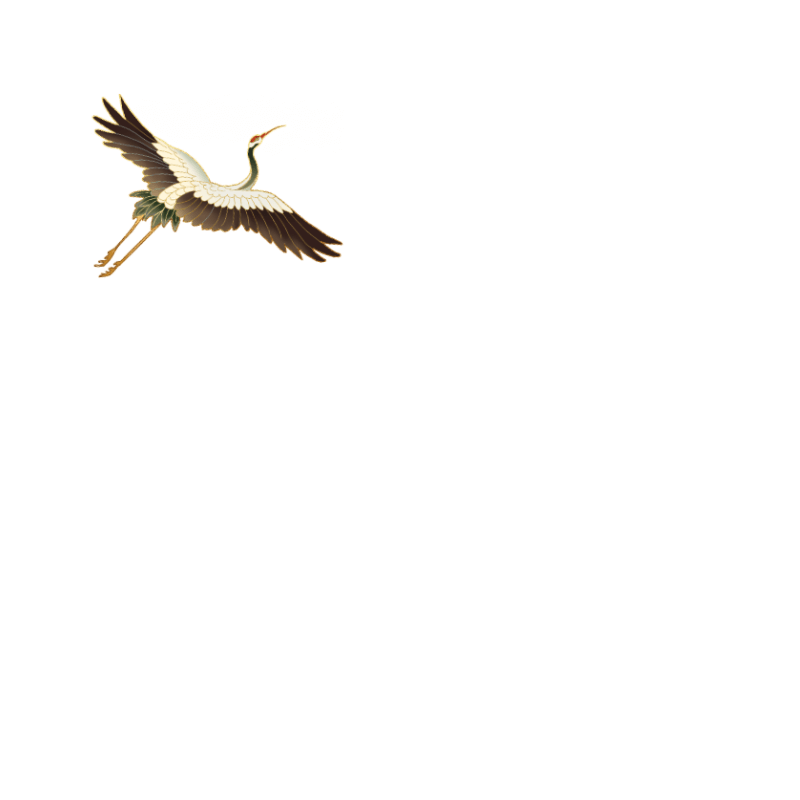 存在问题
壹
贰
输入您的标题
输入您的标题
您的内容打在这里，或者通过复制您的文本后，在此框中选择粘贴，并选择只保留文字.
您的内容打在这里，或者通过复制您的文本后，在此框中选择粘贴，并选择只保留文字.
叁
肆
输入您的标题
输入您的标题
您的内容打在这里，或者通过复制您的文本后，在此框中选择粘贴，并选择只保留文字.
您的内容打在这里，或者通过复制您的文本后，在此框中选择粘贴，并选择只保留文字.
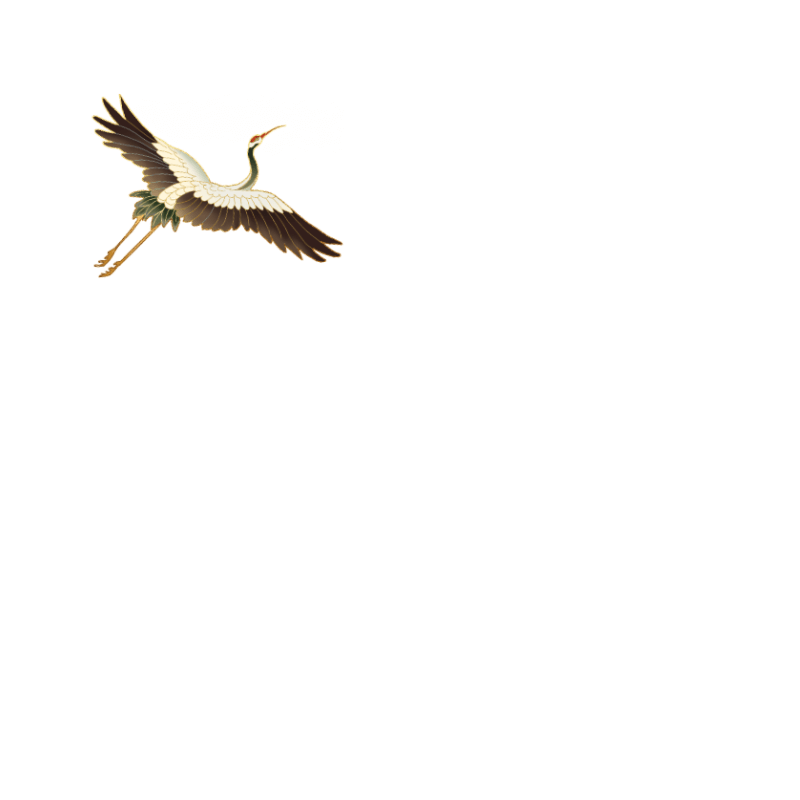 存在问题
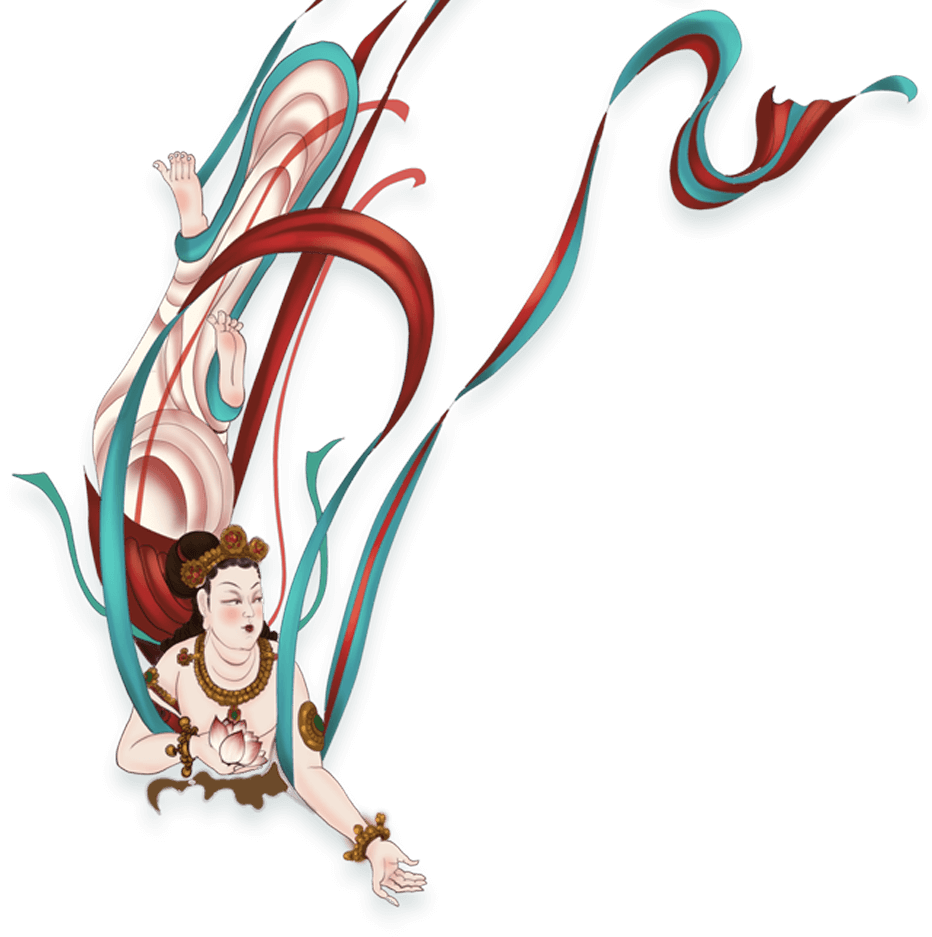 输入您的标题
您的内容打在这里，或者通过复制您的文本后，在此框中选择粘贴，并选择只保留文字.
壹
输入您的标题
您的内容打在这里，或者通过复制您的文本后，在此框中选择粘贴，并选择只保留文字.
贰
输入您的标题
您的内容打在这里，或者通过复制您的文本后，在此框中选择粘贴，并选择只保留文字.
叁
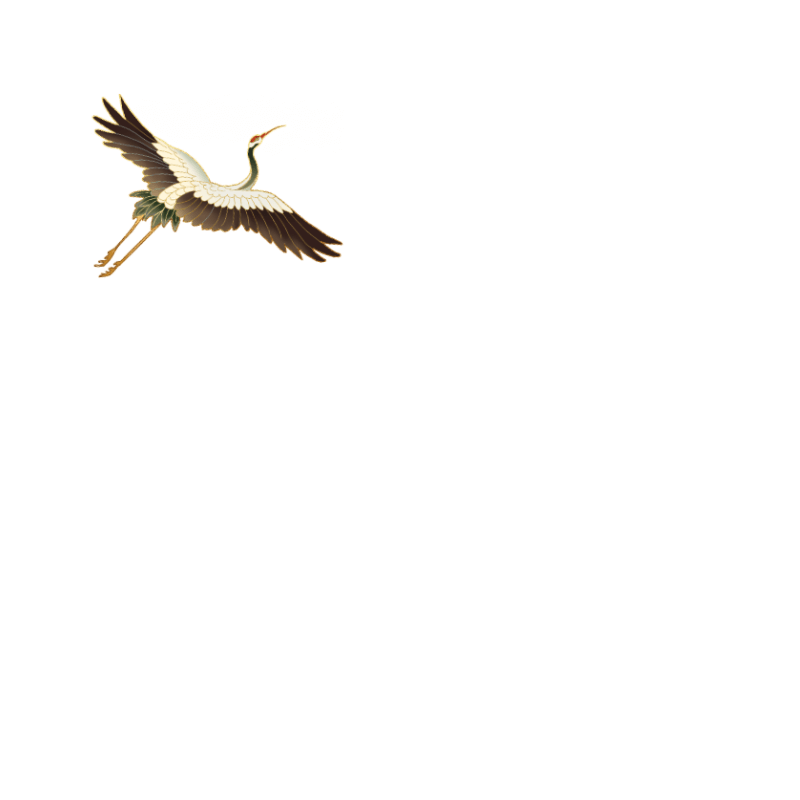 存在问题
输入您的标题
输入您的标题
输入您的标题
您的内容打在这里，或者通过复制您的文本后，在此框中选择粘贴，并选择只保留文字.您的内容打在这里，或者通过复制您的文本后，在此框中选择粘贴，并选择只保留文字.
您的内容打在这里，或者通过复制您的文本后，在此框中选择粘贴，并选择只保留文字.您的内容打在这里，或者通过复制您的文本后，在此框中选择粘贴，并选择只保留文字.
您的内容打在这里，或者通过复制您的文本后，在此框中选择粘贴，并选择只保留文字.您的内容打在这里，或者通过复制您的文本后，在此框中选择粘贴，并选择只保留文字.
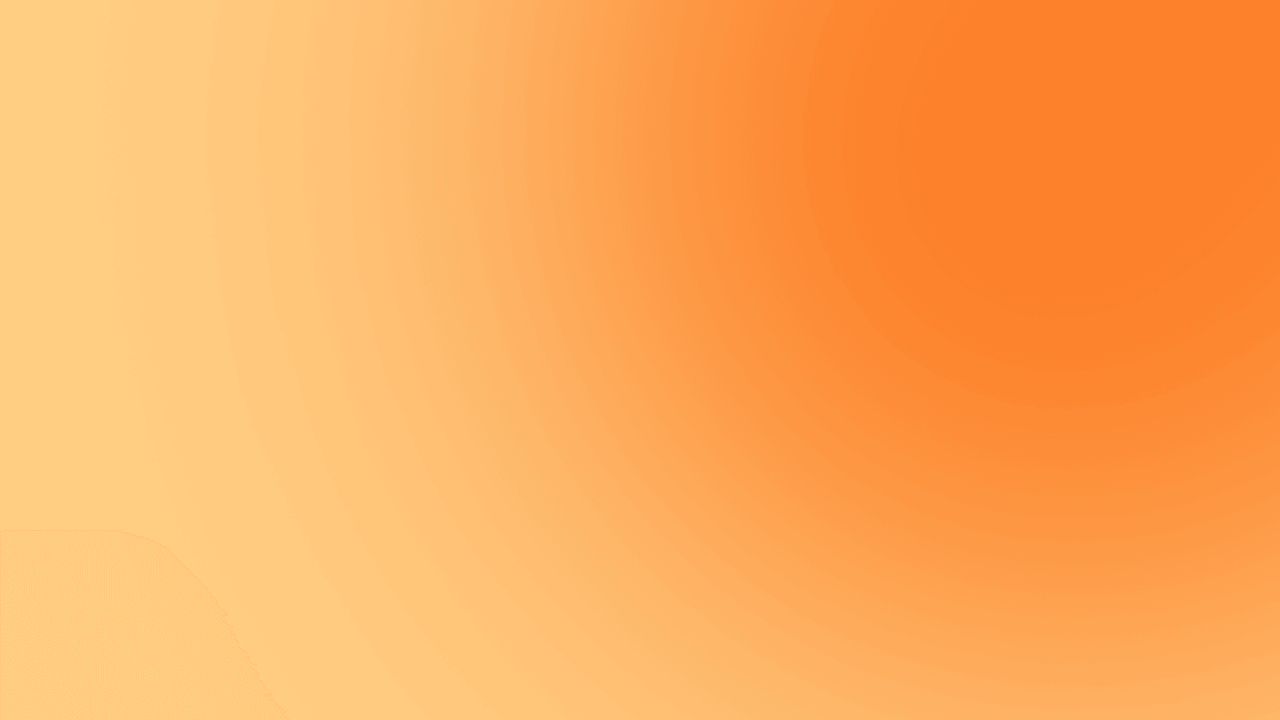 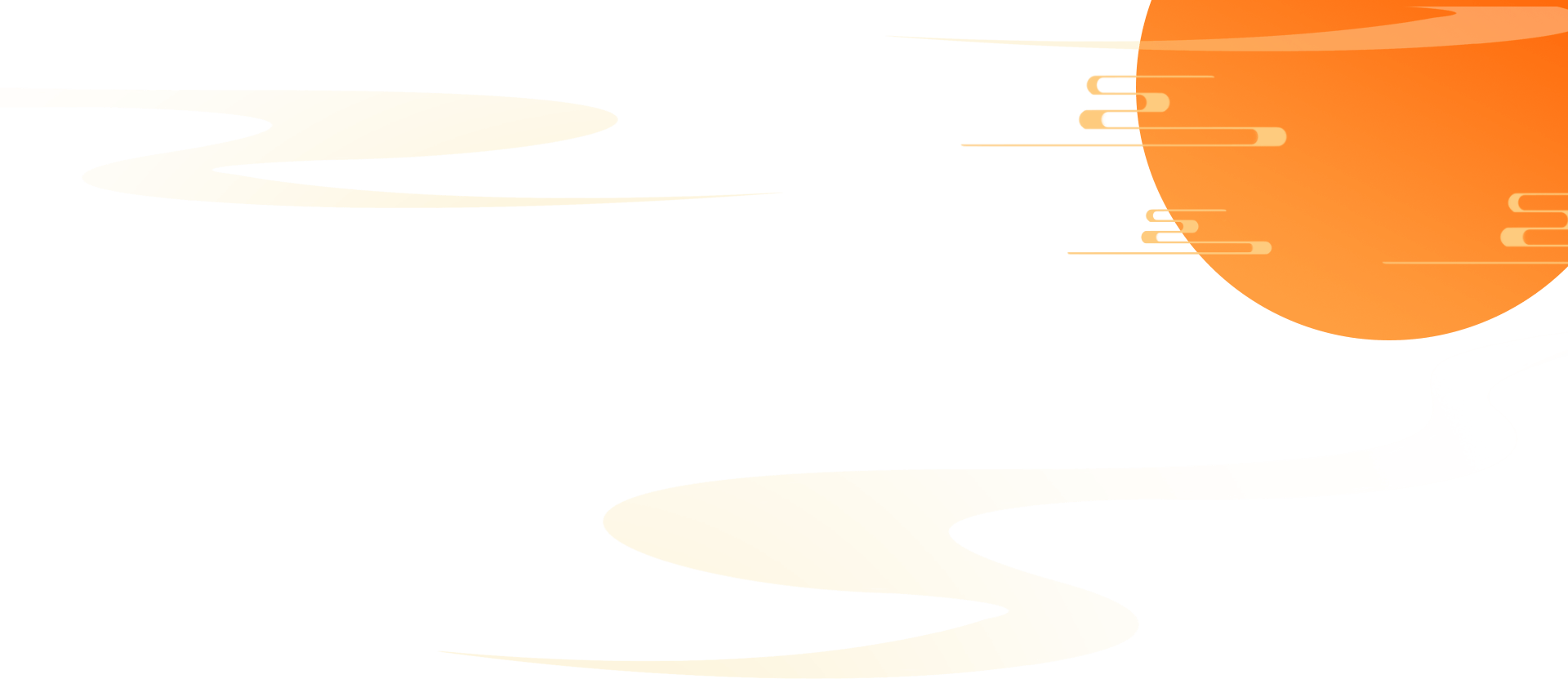 工作计划
第肆章
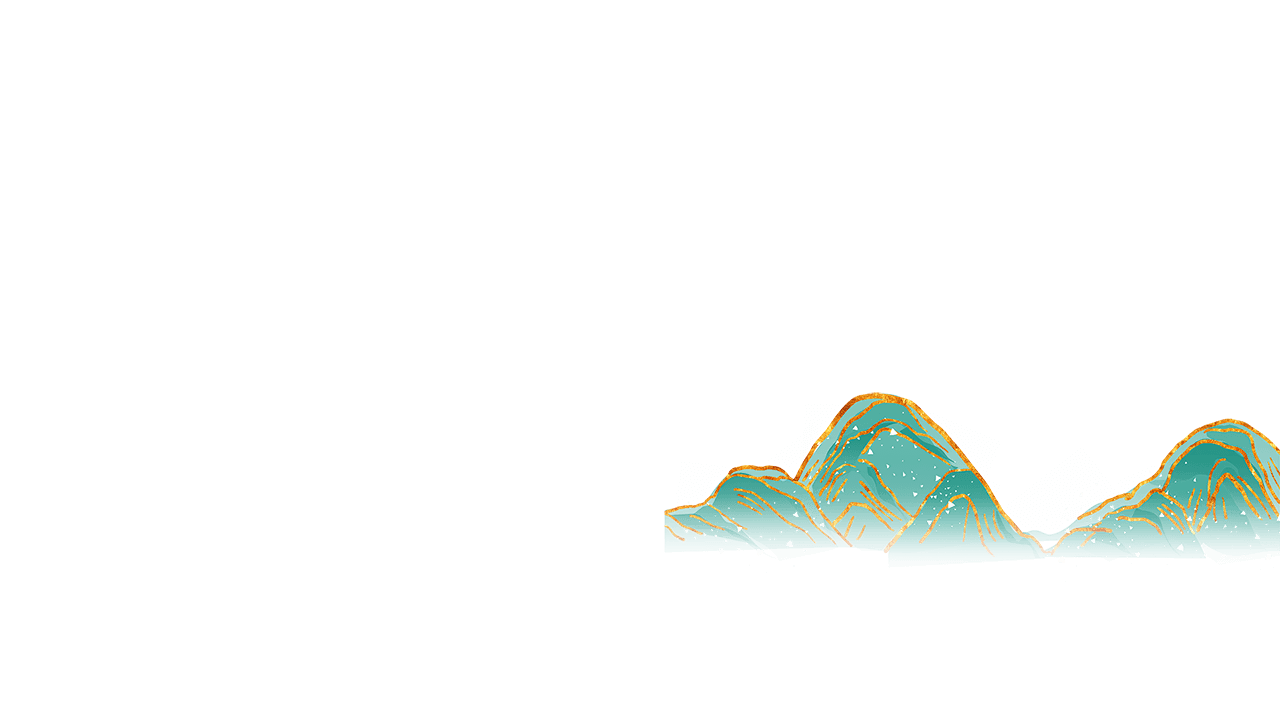 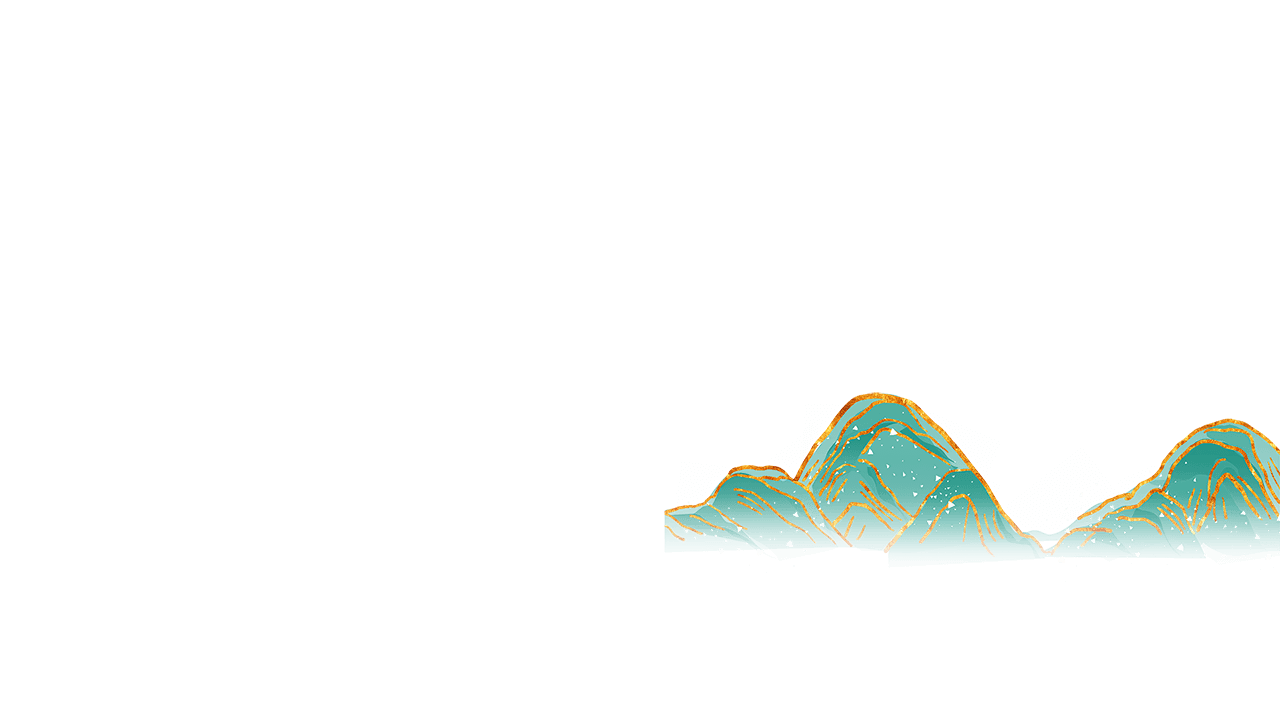 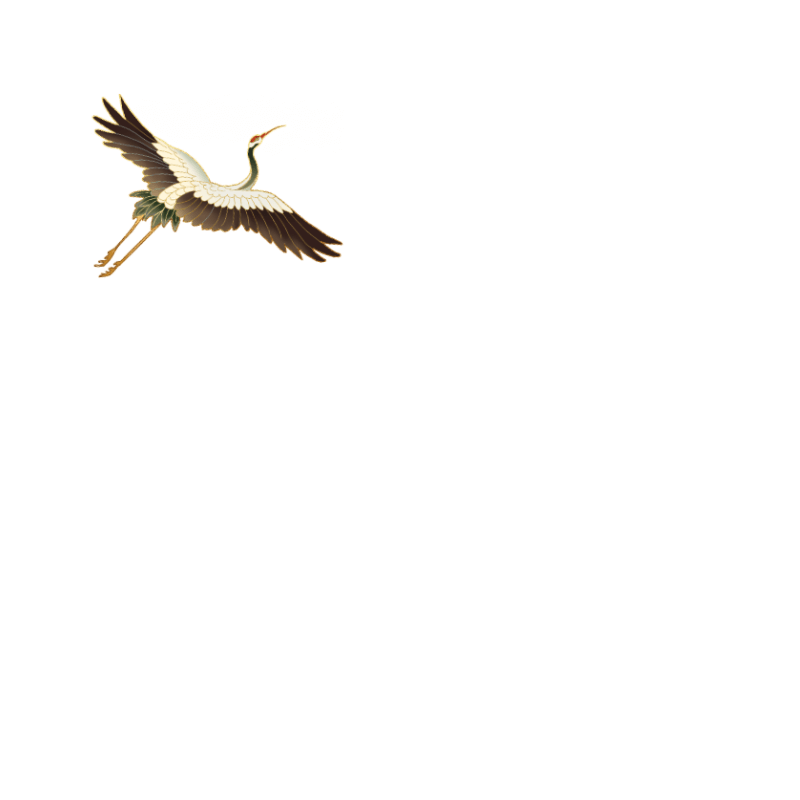 吟行不惮遥，风景尽堪抄。
天水清相入，秋冬气始交。
饮虹消海曲，宿雁下塘坳。
归去须乘月，松门许夜敲。
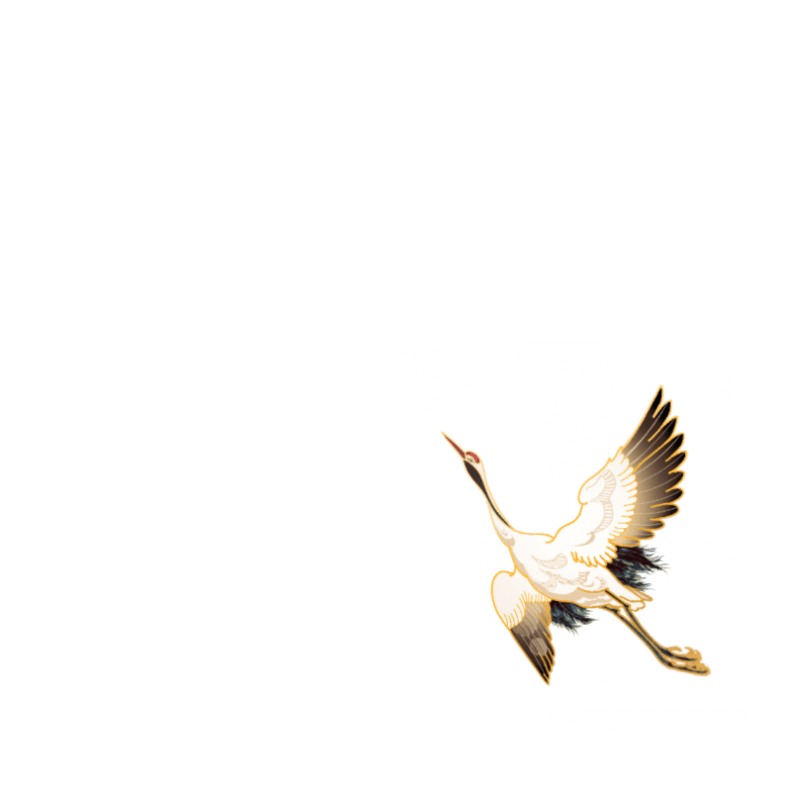 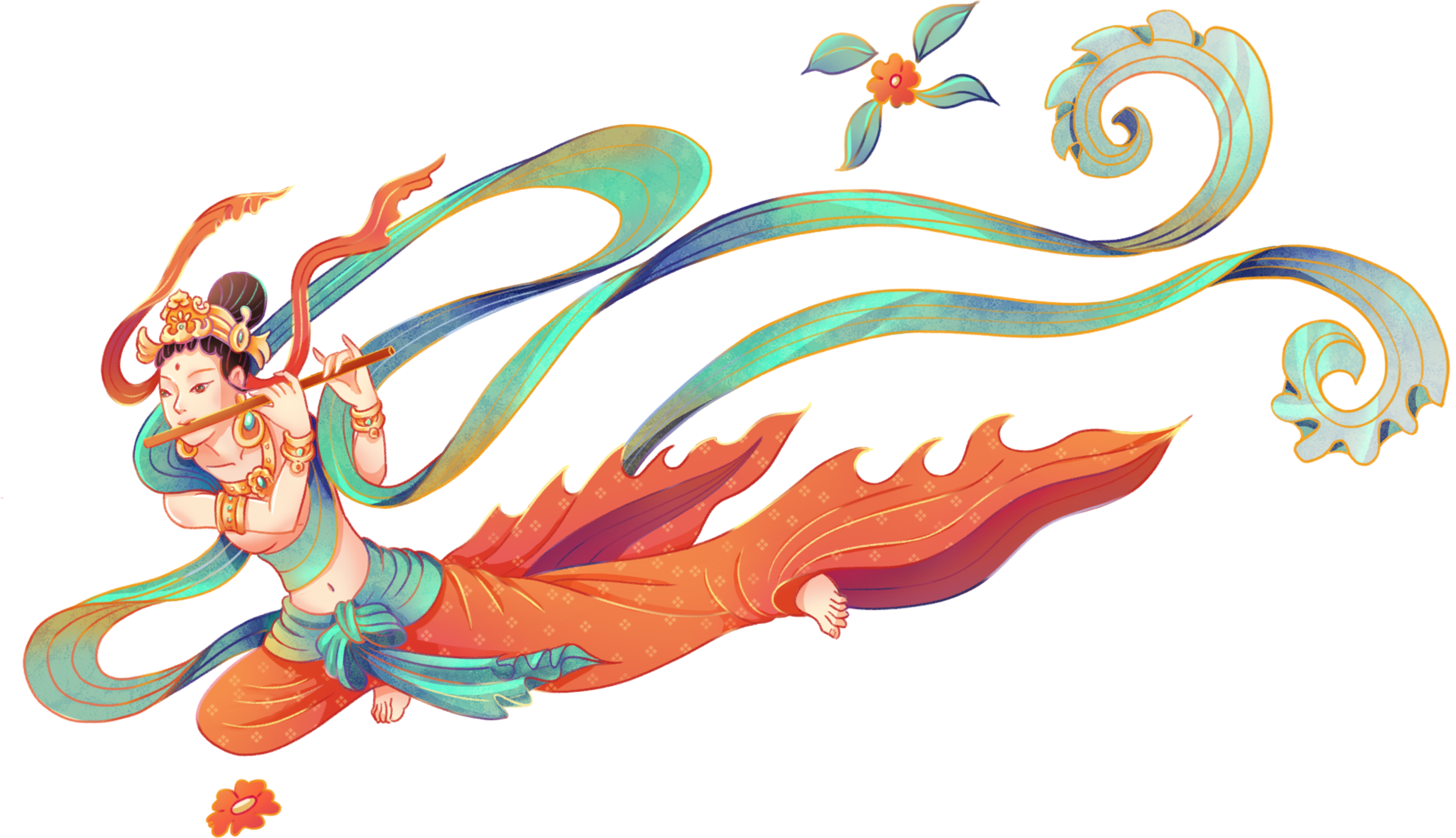 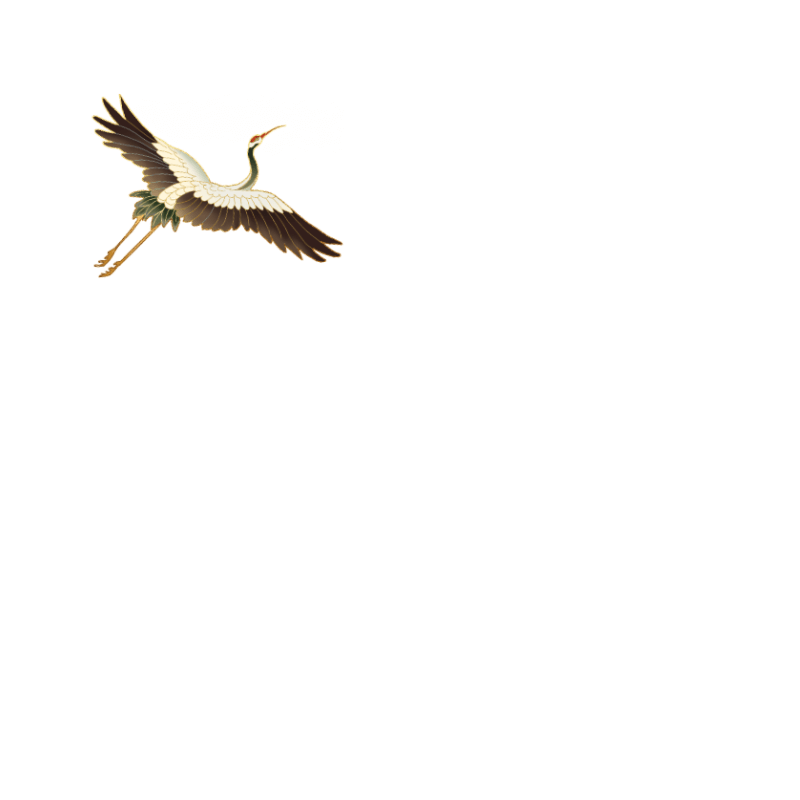 工作计划
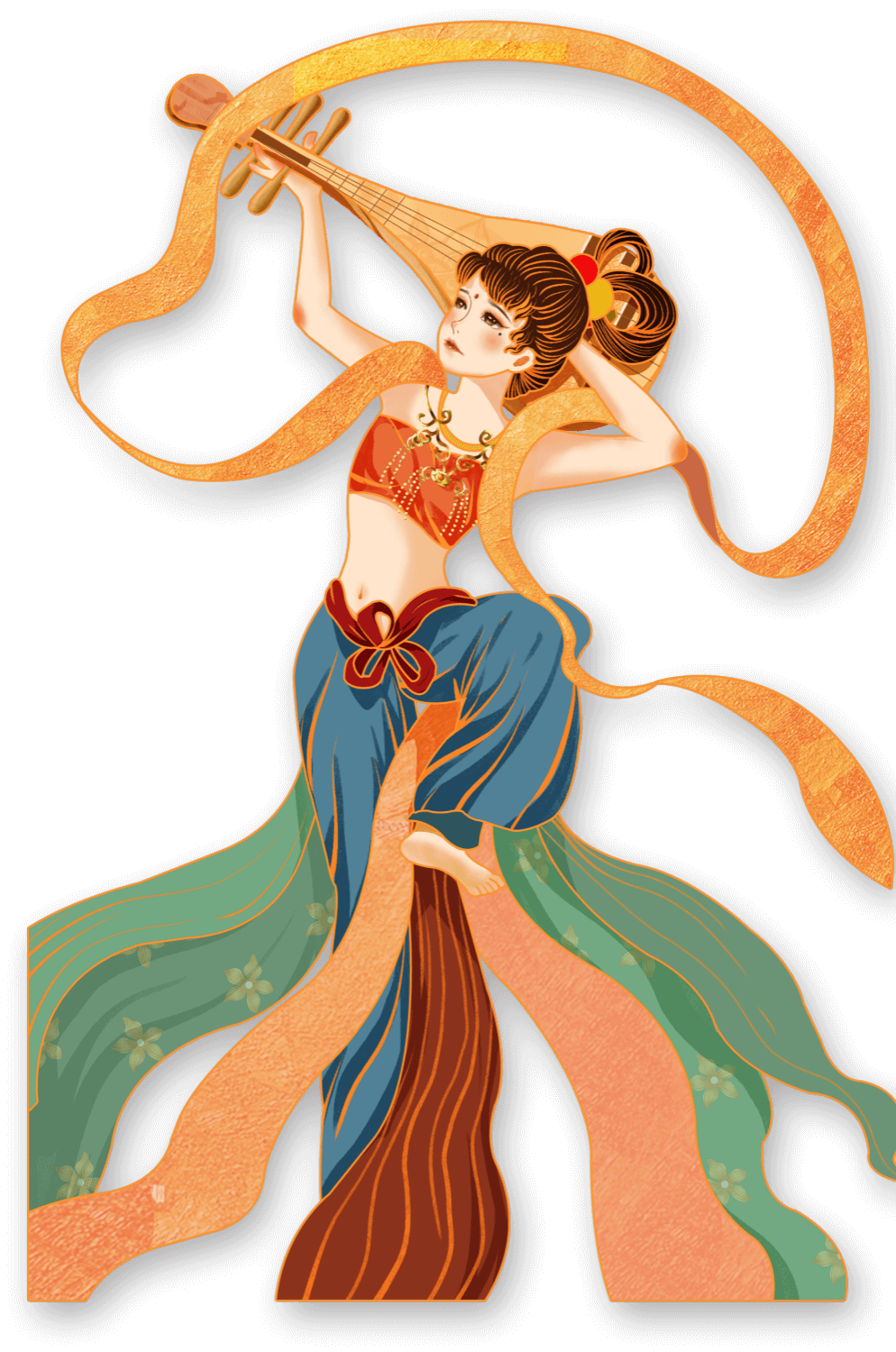 输入您的标题
输入您的标题
输入您的标题
输入您的标题
1
3
2
4
您的内容打在这里，或者通过复制您的文本后，在此框中选择粘贴，并选择只保留文字.
您的内容打在这里，或者通过复制您的文本后，在此框中选择粘贴，并选择只保留文字.
您的内容打在这里，或者通过复制您的文本后，在此框中选择粘贴，并选择只保留文字.
您的内容打在这里，或者通过复制您的文本后，在此框中选择粘贴，并选择只保留文字.
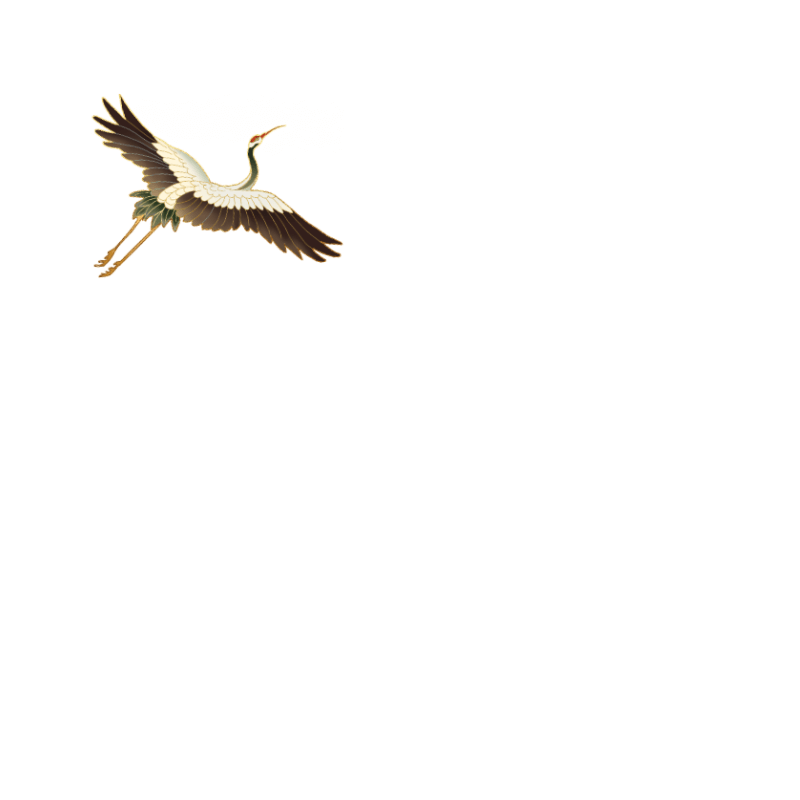 工作计划
输入您的标题
输入您的标题
输入您的标题
输入您的标题
壹
贰
您的内容打在这里，或者通过复制您的文本后，在此框中选择粘贴
您的内容打在这里，或者通过复制您的文本后，在此框中选择粘贴
您的内容打在这里，或者通过复制您的文本后，在此框中选择粘贴
您的内容打在这里，或者通过复制您的文本后，在此框中选择粘贴
叁
肆
输入您的标题
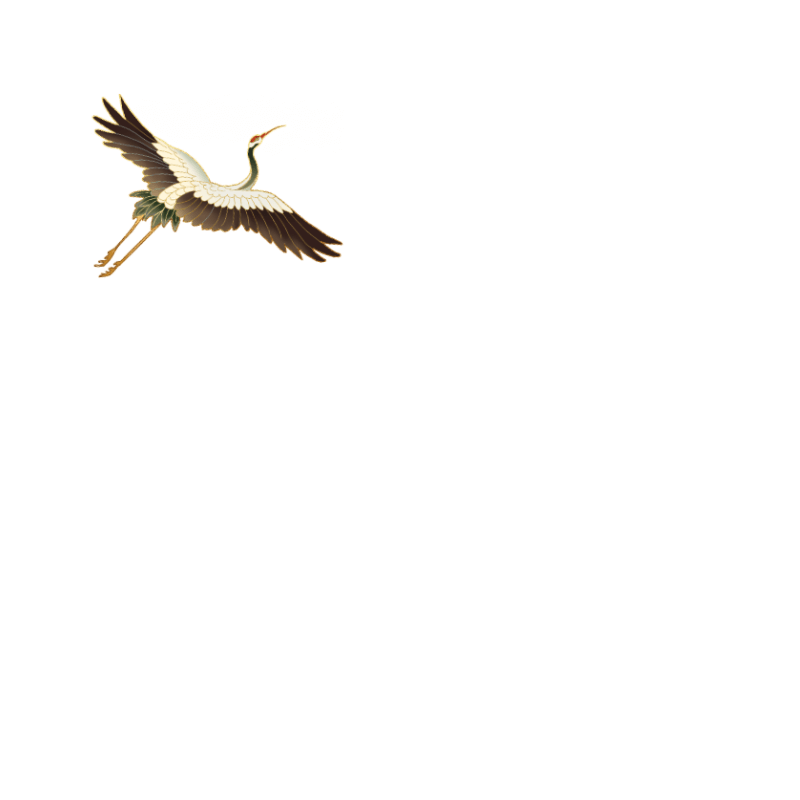 工作计划
输入您的标题
输入您的标题
壹
贰
您的内容打在这里，或者通过复制您的文本后，在此框中选择粘贴。您的内容打在这里您的内容打在这里，或者通过复制您的文本后，在此框中选择粘贴。您的内容打在这里
您的内容打在这里，或者通过复制您的文本后，在此框中选择粘贴。您的内容打在这里您的内容打在这里，或者通过复制您的文本后，在此框中选择粘贴。您的内容打在这里
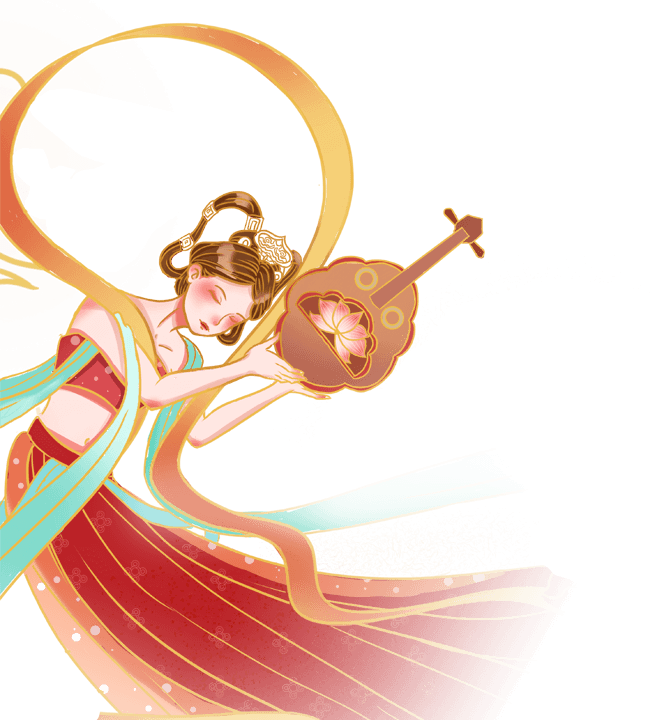 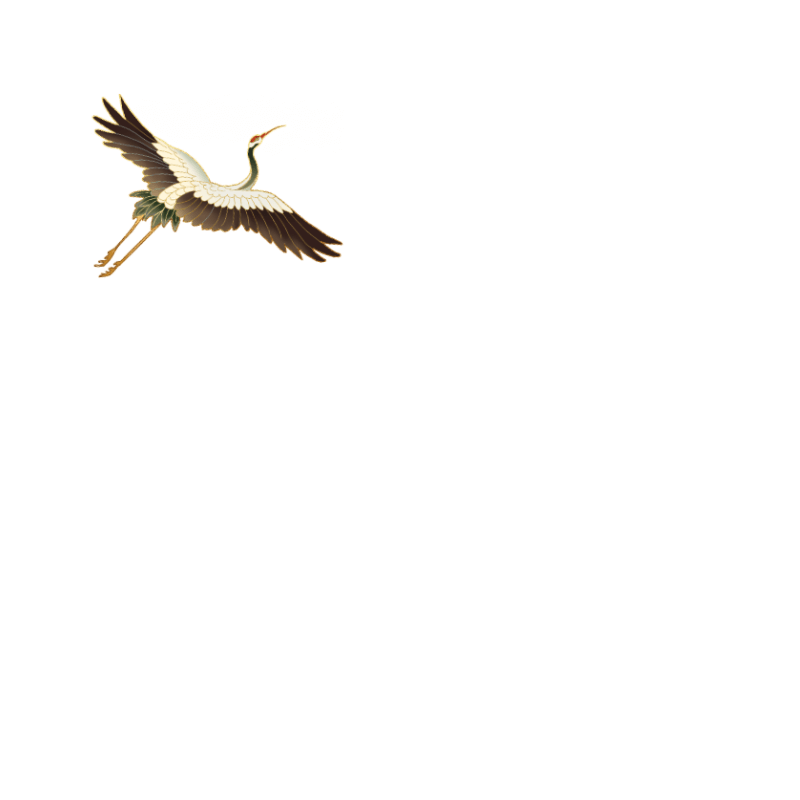 工作计划
壹
贰
叁
输入您的标题
输入您的标题
输入您的标题
您的内容打在这里或者通过复制您的文本后，在此框中选择粘贴，并选择只保留文字。您的内容打在这里或者通过复制您的文本后，在此框中选择粘贴
您的内容打在这里或者通过复制您的文本后，在此框中选择粘贴，并选择只保留文字。您的内容打在这里或者通过复制您的文本后，在此框中选择粘贴
您的内容打在这里或者通过复制您的文本后，在此框中选择粘贴，并选择只保留文字。您的内容打在这里或者通过复制您的文本后，在此框中选择粘贴
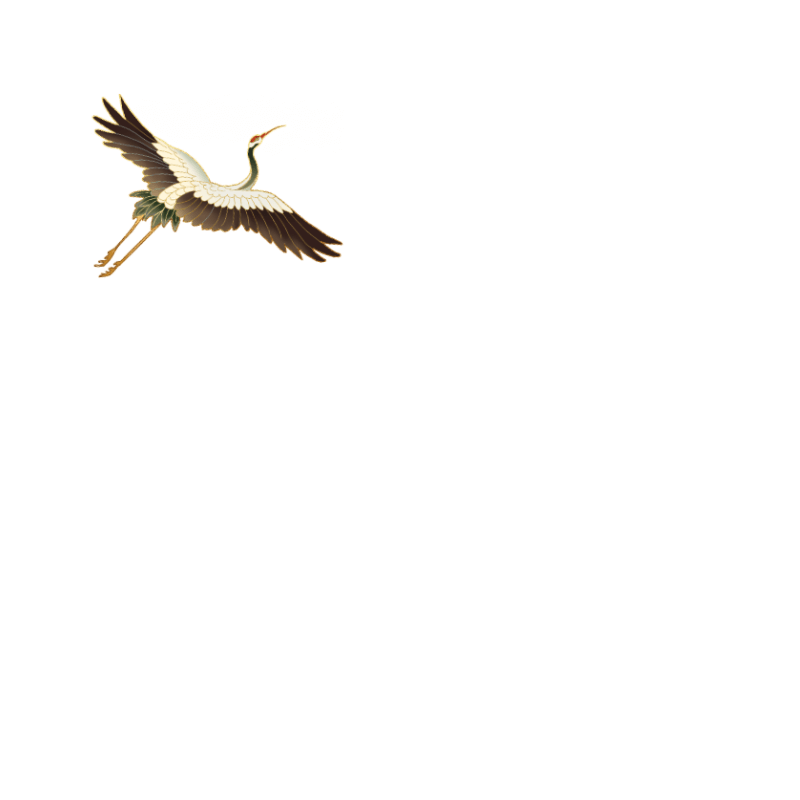 工作计划
输入您的标题
输入您的标题
壹
贰
您的内容打在这里，或者通过复制您的文本后，在此框中选择粘贴。您的内容打在这里您的内容打在这里，或者通过复制您的文本后，在此框中选择粘贴。您的内容打在这里
您的内容打在这里，或者通过复制您的文本后，在此框中选择粘贴。您的内容打在这里您的内容打在这里，或者通过复制您的文本后，在此框中选择粘贴。您的内容打在这里
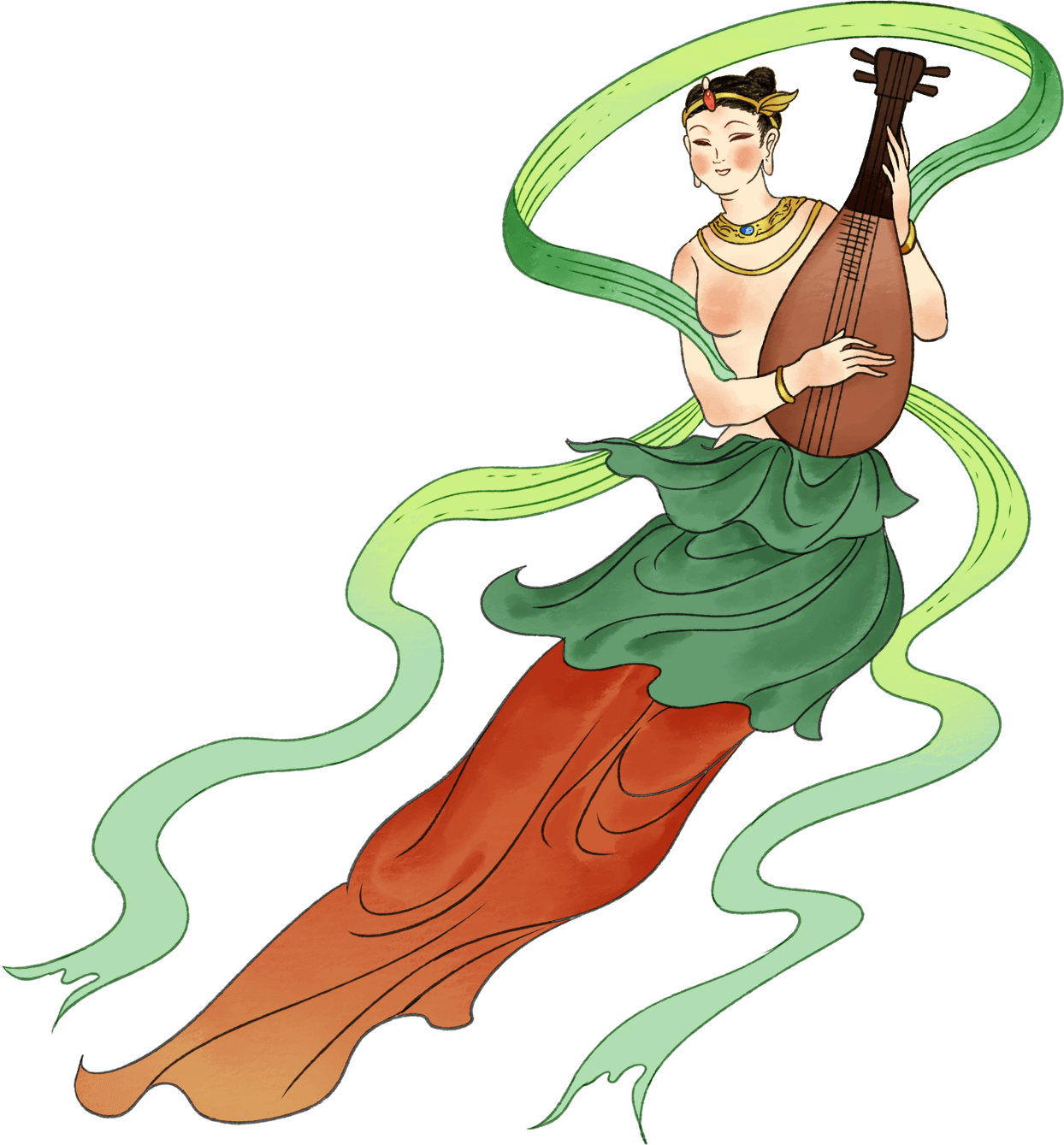 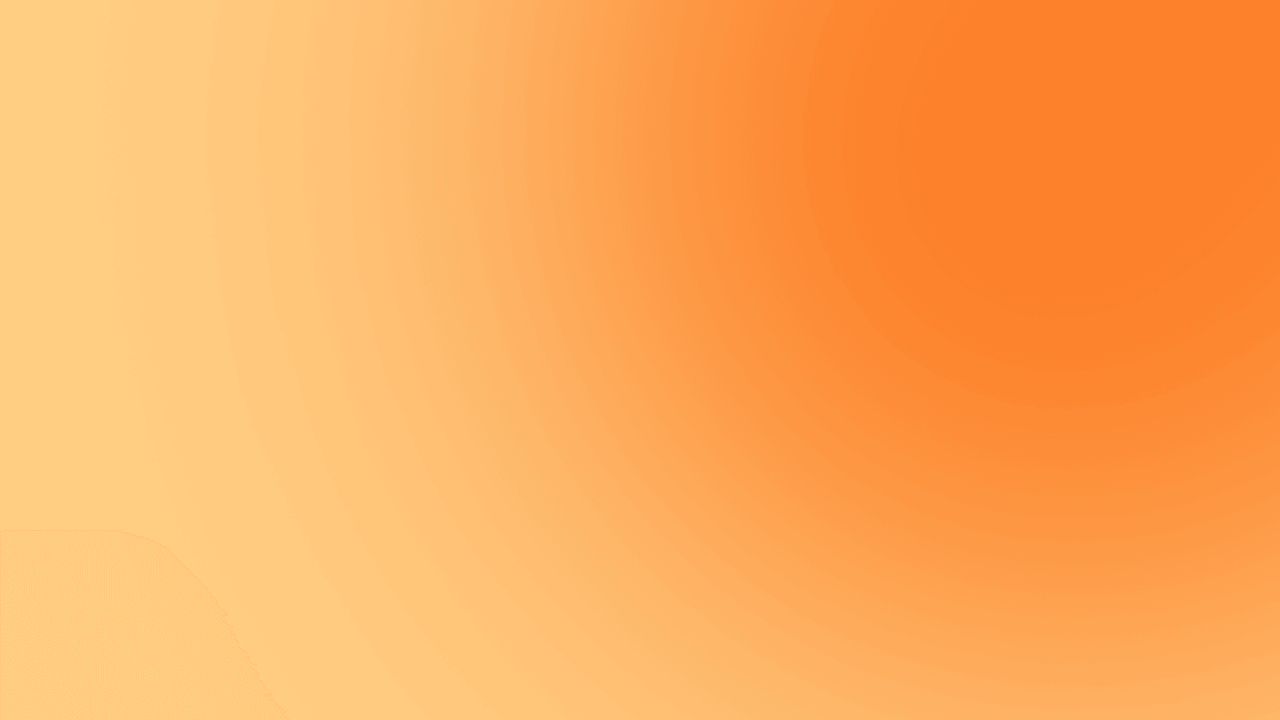 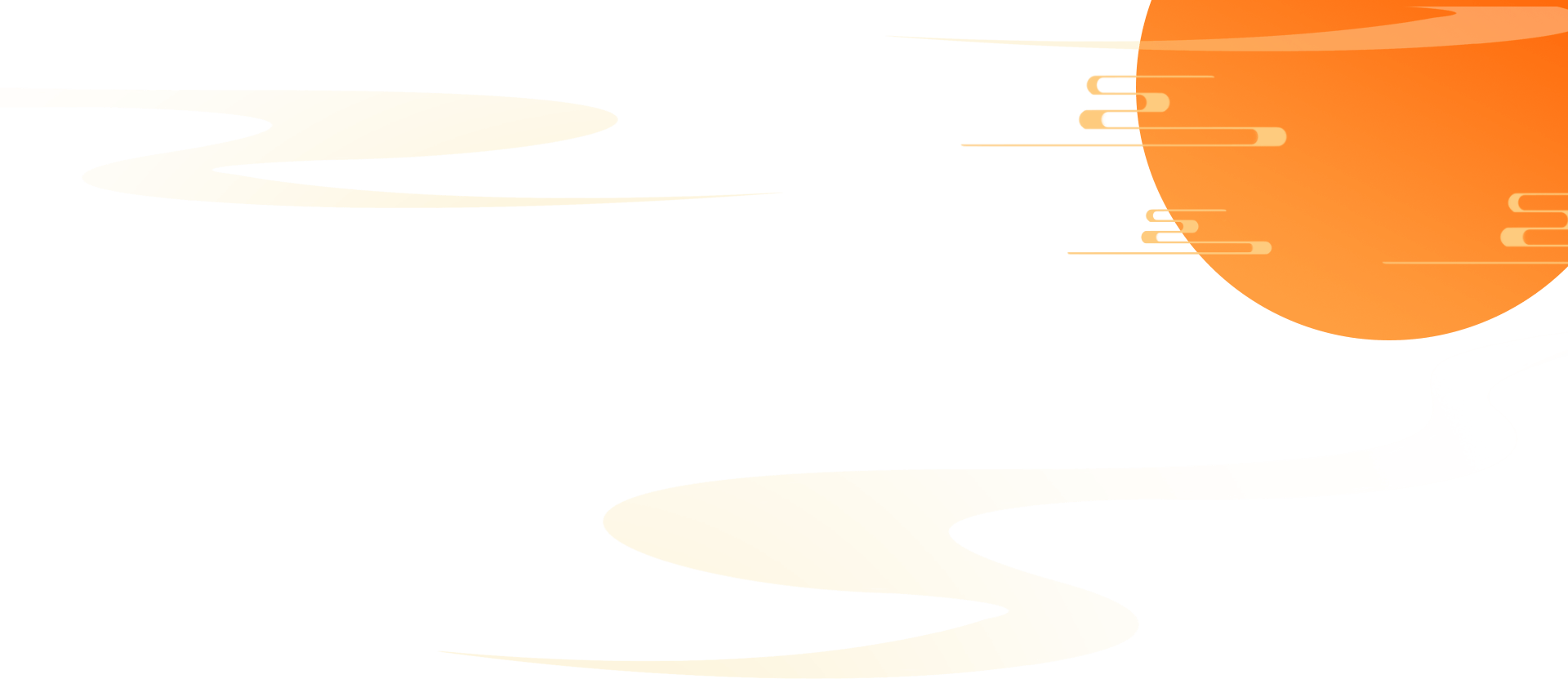 贰
零
贰
叁
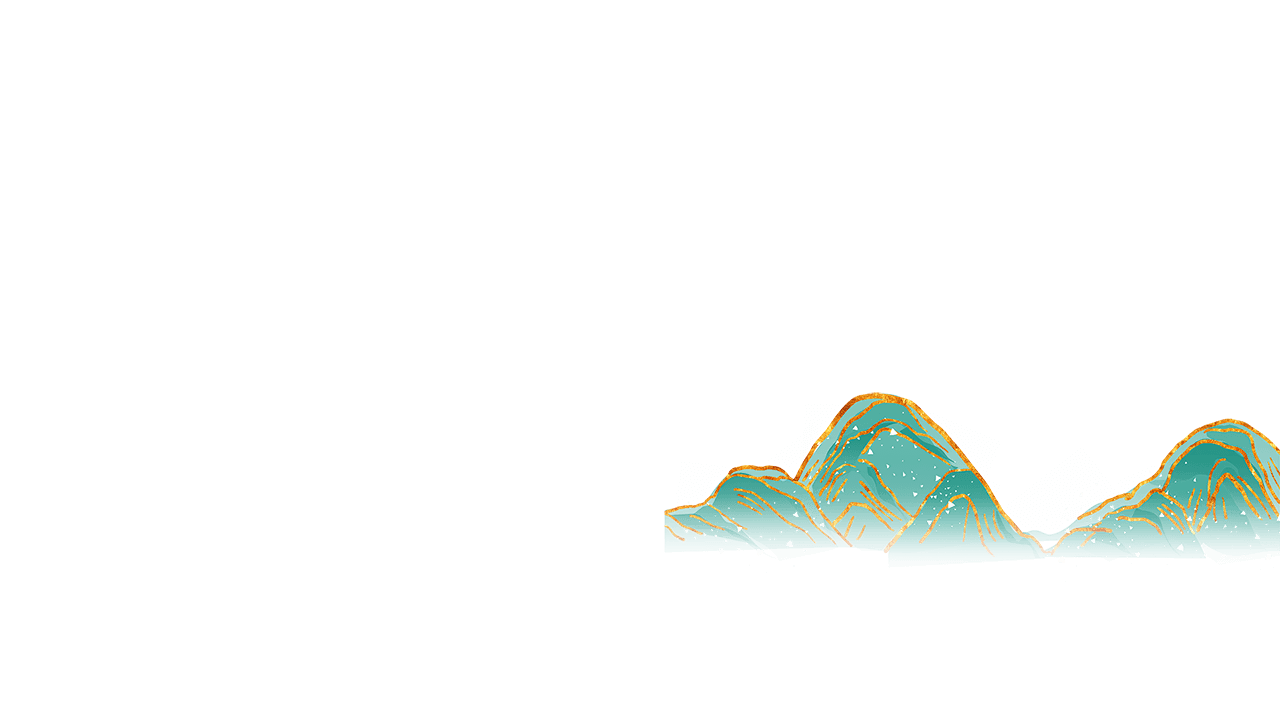 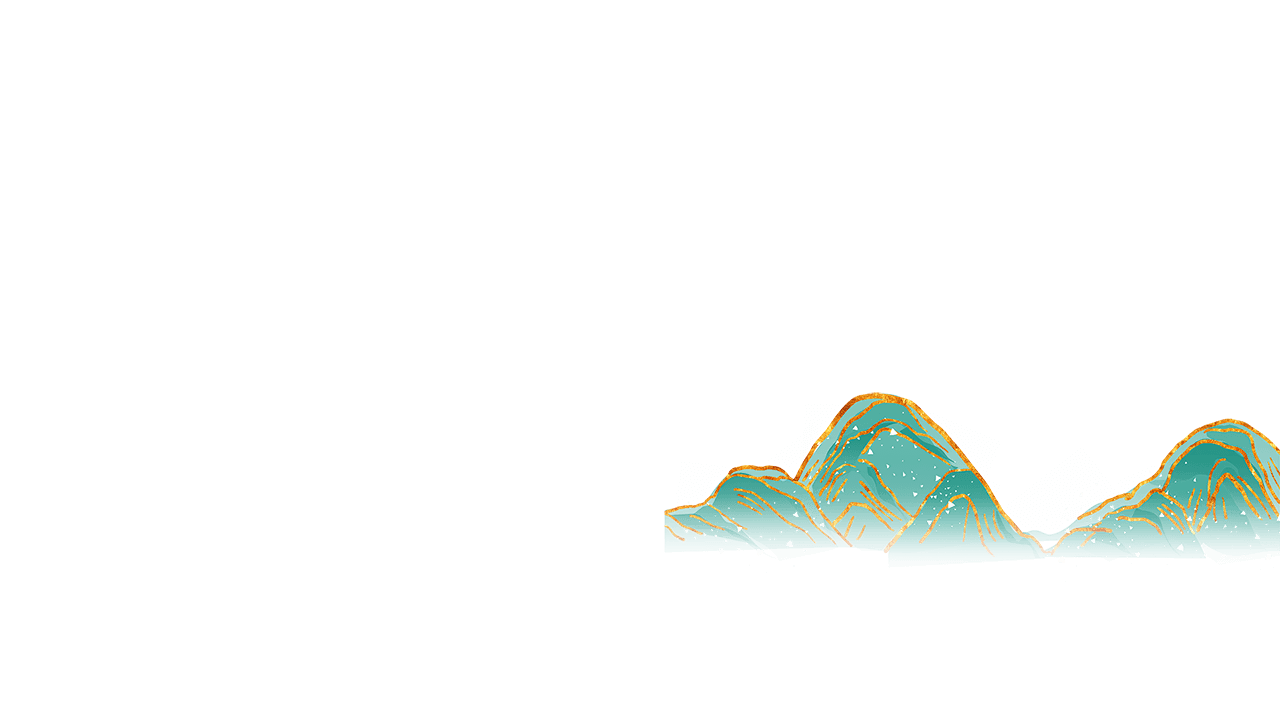 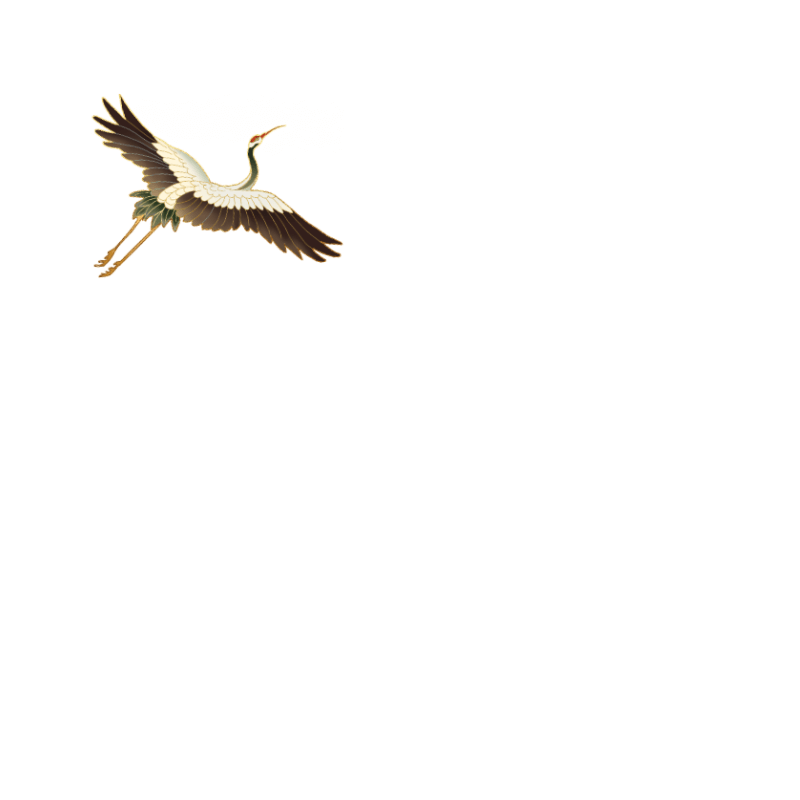 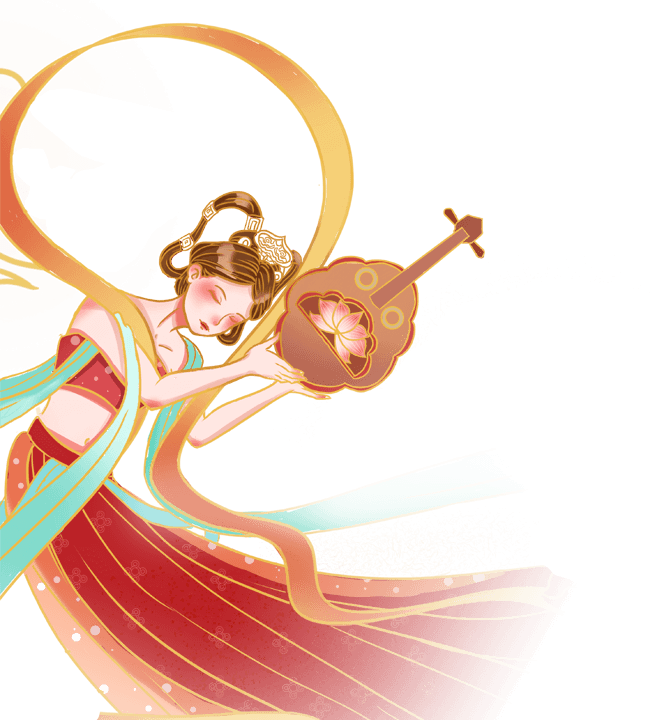 演示完毕
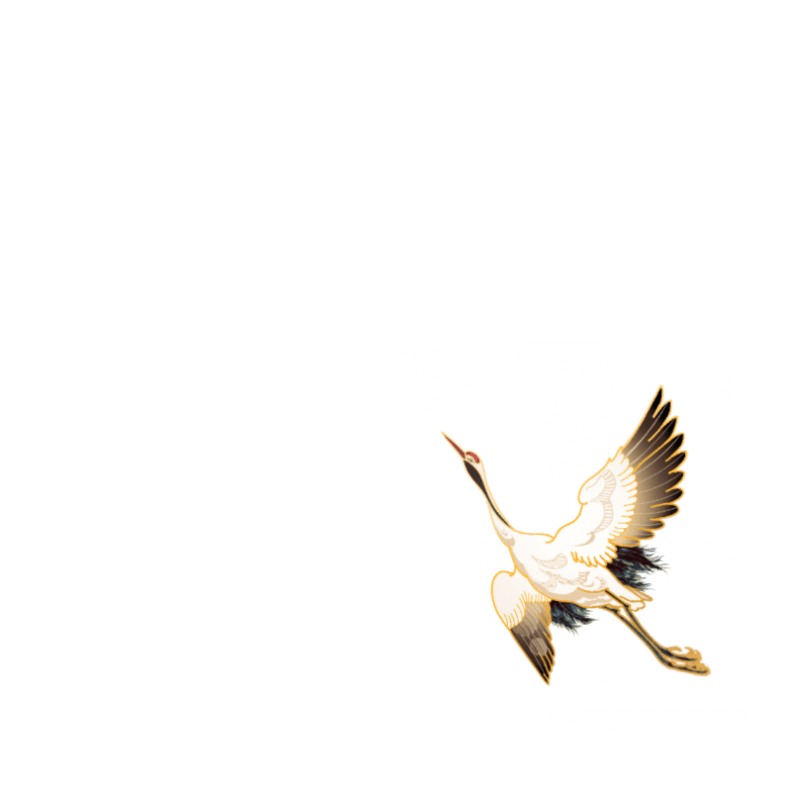 国/潮/风/商/务/汇/报/模/板
Contracted wind the boom business report
汇报人：优品PPT